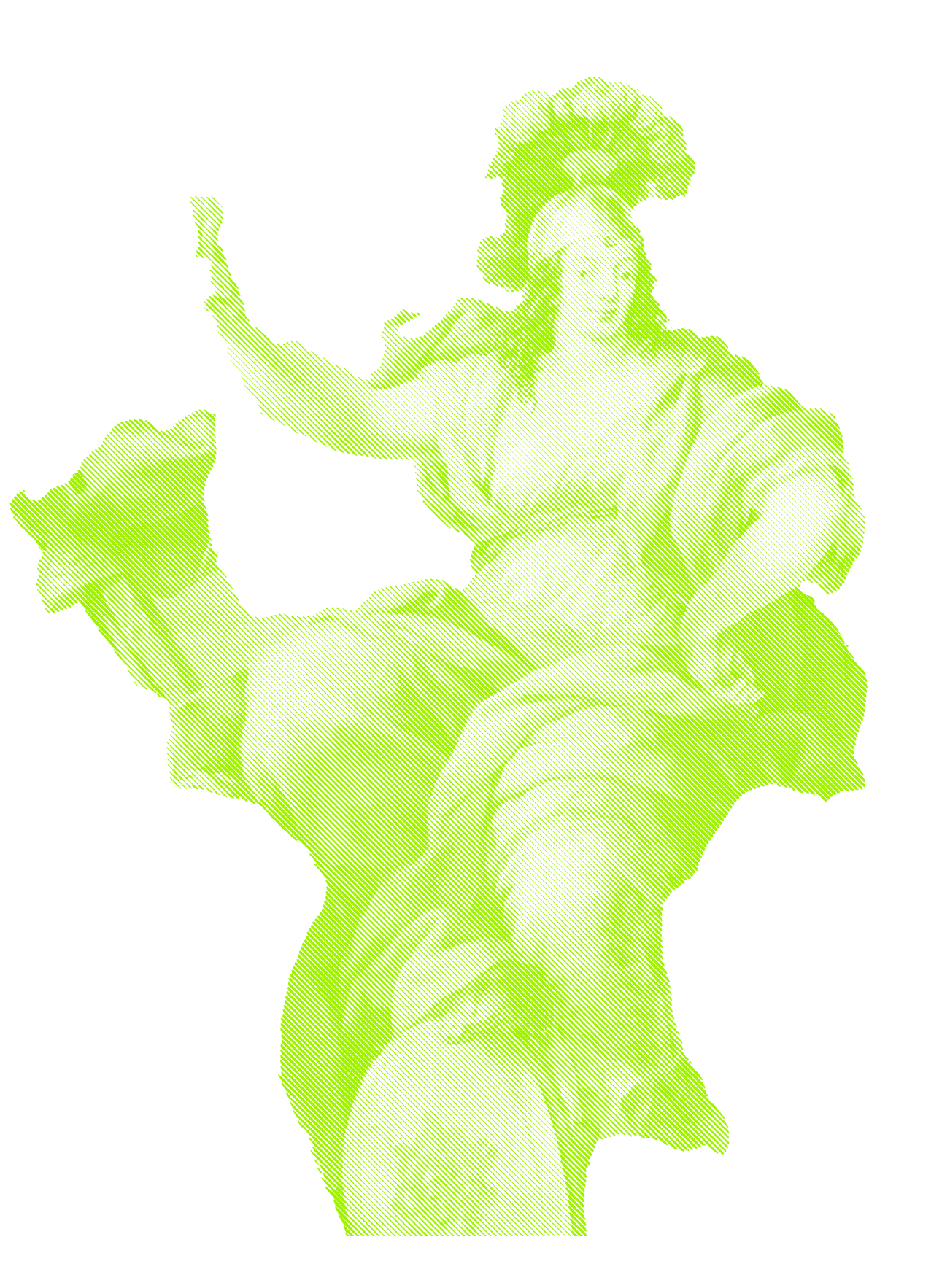 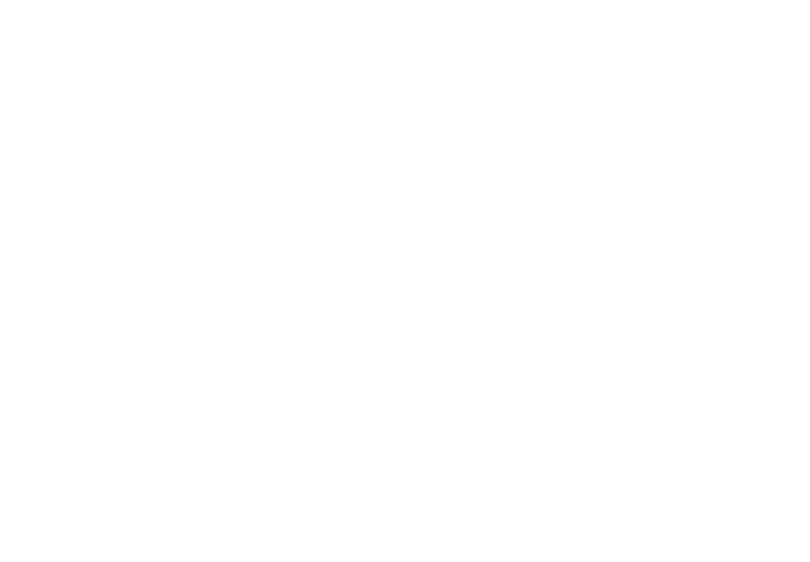 La comunicazione istituzionale all’INFN
Antonella Varaschin Ufficio Comunicazione INFN
LNF 26 febbraio 2025
Processo strategico, pianificato e organizzato attraverso cui l’Istituzione promuove la propria identità, cultura e missione, informa e condivide le proprie attività con i pubblici di riferimento per costruire e gestire la propria immagine pubblica, e instaurare relazioni di qualità per realizzare al meglio la propria missione, e contribuire al bene comune, perché un’istituzione (ancor più se pubblica) è responsabile davanti alla società delle proprie attività

ciò che si è = ciò che si dice di essere = percezione pubblica

ATTENZIONE esistono due tipi di comunicazione istituzionale: formale e informale
Di che cosa parliamo quando parliamo di comunicazione istituzionale
strategia
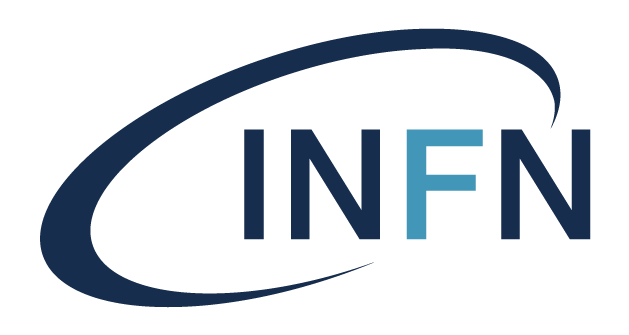 Antonella Varaschin
LNF 26 FEB 2025
Come eravamo
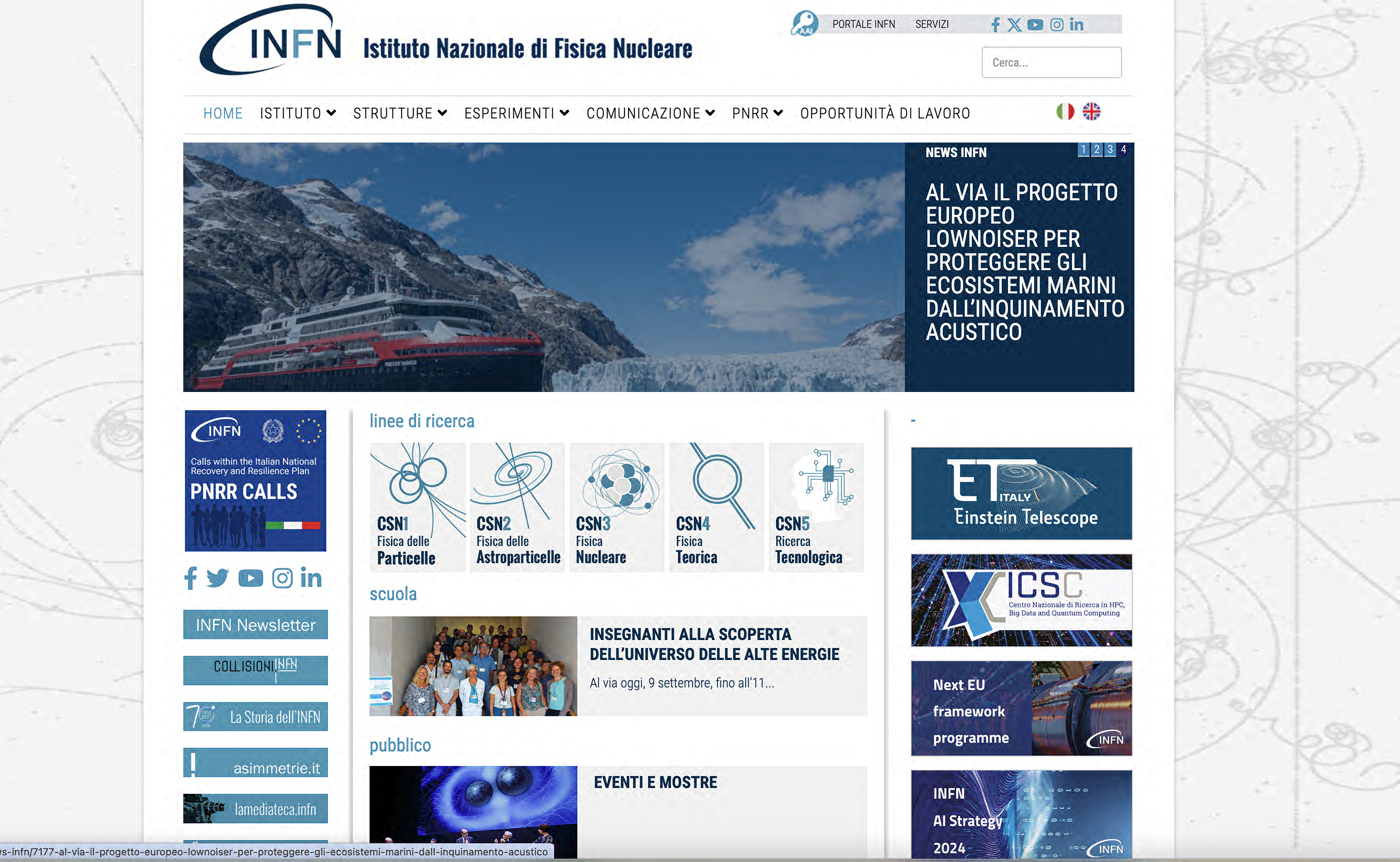 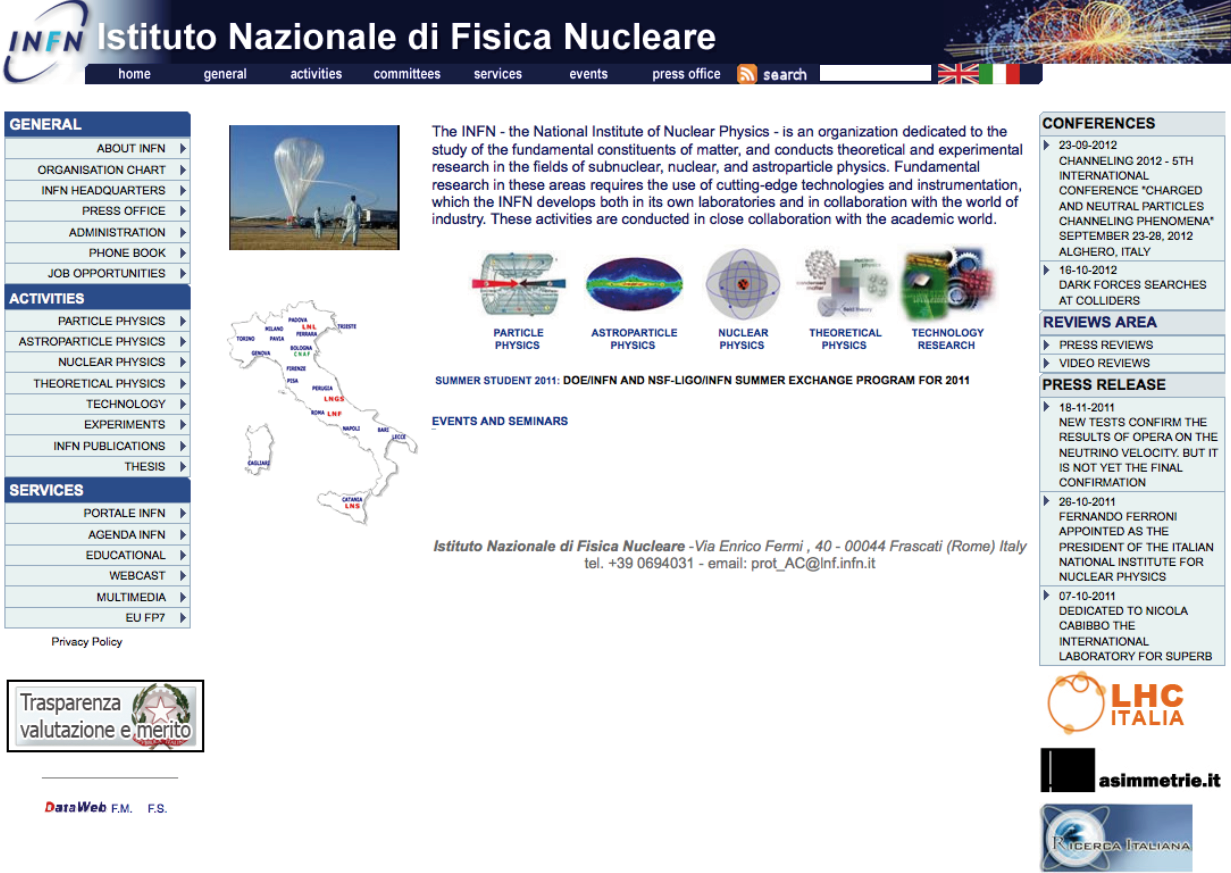 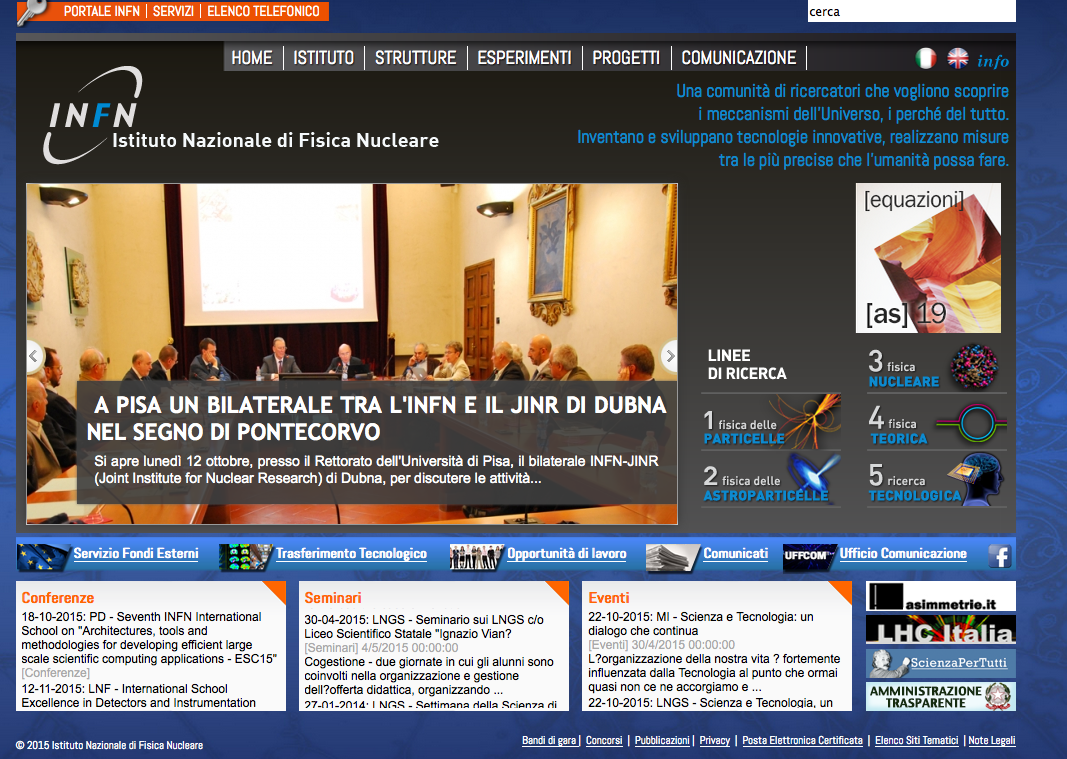 2004
2012
2018
Sito web dinamico con attualità in evidenza e doppio target: esterno e interno (CMS JOOMLA)
Sito web dinamico con attualità in evidenza rivolto principalmente al pubblico esterno (CMS JOOMLA)
Diversi restyling
Sito web statico rivolto alla comunità (html)
…
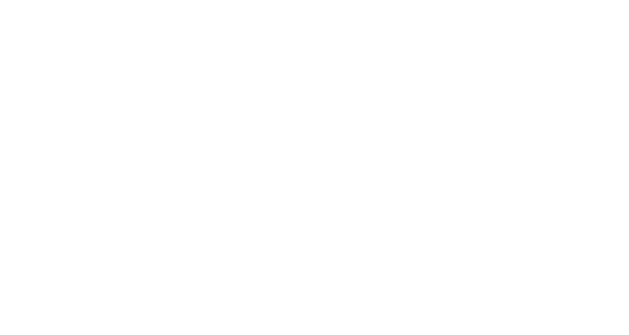 Antonella Varaschin
LNF 26 FEB 2025
2025
Come siamo
Nuovo sito web INFN e declinazioni strutture
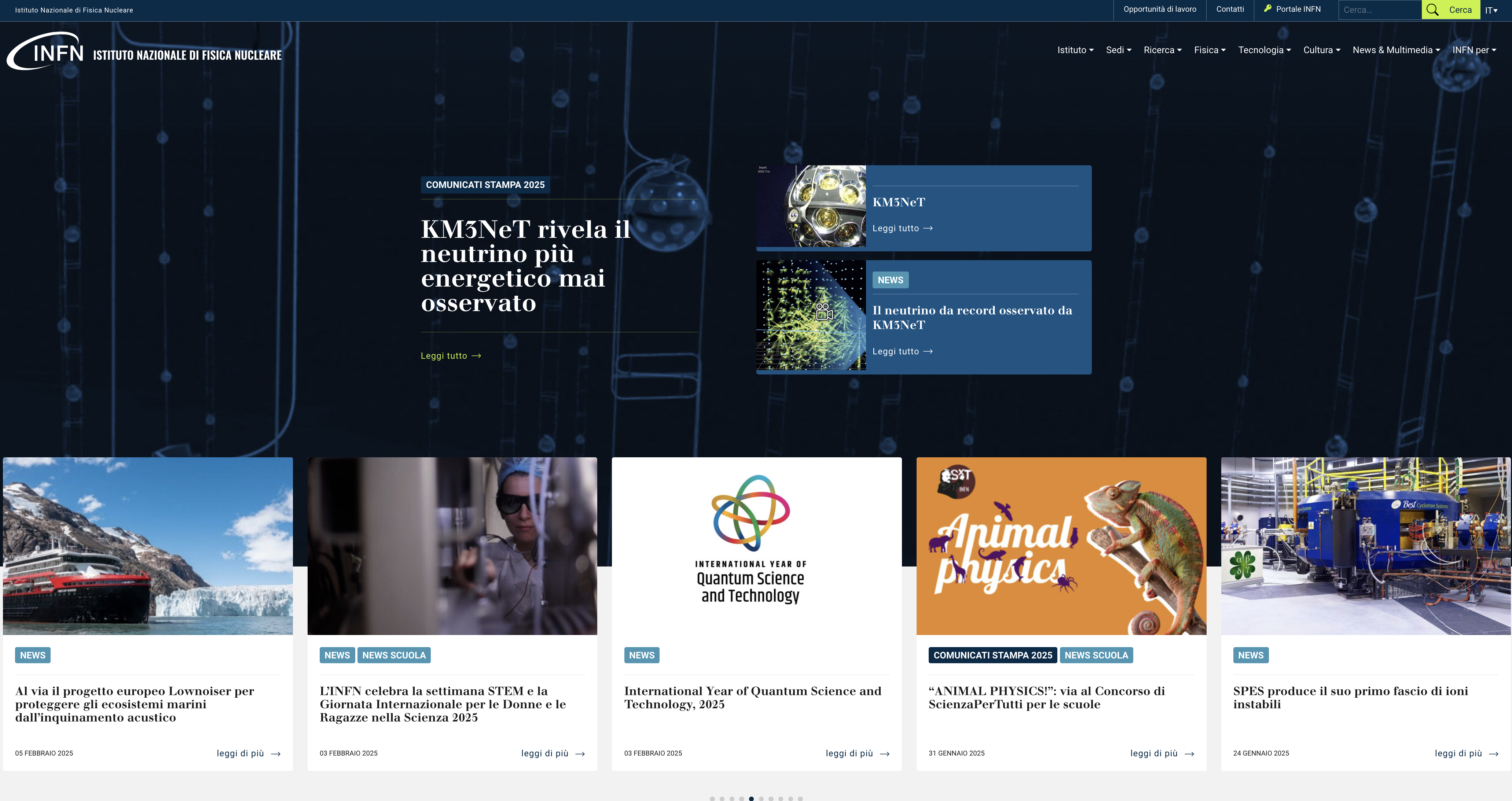 Comunicazione ufficio stampa-redazione giornalistica fax  whatsapp
Redazioni giornalisti scientifici strutturati  free lance
Testate cartaceo  web  social
Approfondimento online gratuito  a pagamento 
Informazioni istituzioni e testate  post di tutti
Contenuti fonti accreditate  blog di tutti  IA
Narrazione testo scritto  immagini, video, podcast
Relazioni formali  informali
Social luogo di condivisione di tutti  strumento di propaganda e disinformazione nelle mani di pochi
Che cos’è successoin questi vent’anni
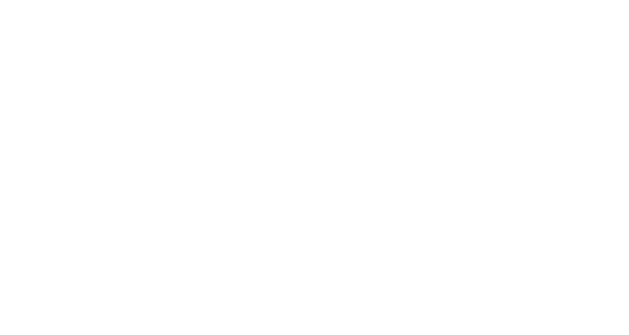 Antonella Varaschin
LNF 26 FEB 2025
Comunicazione istituzionale
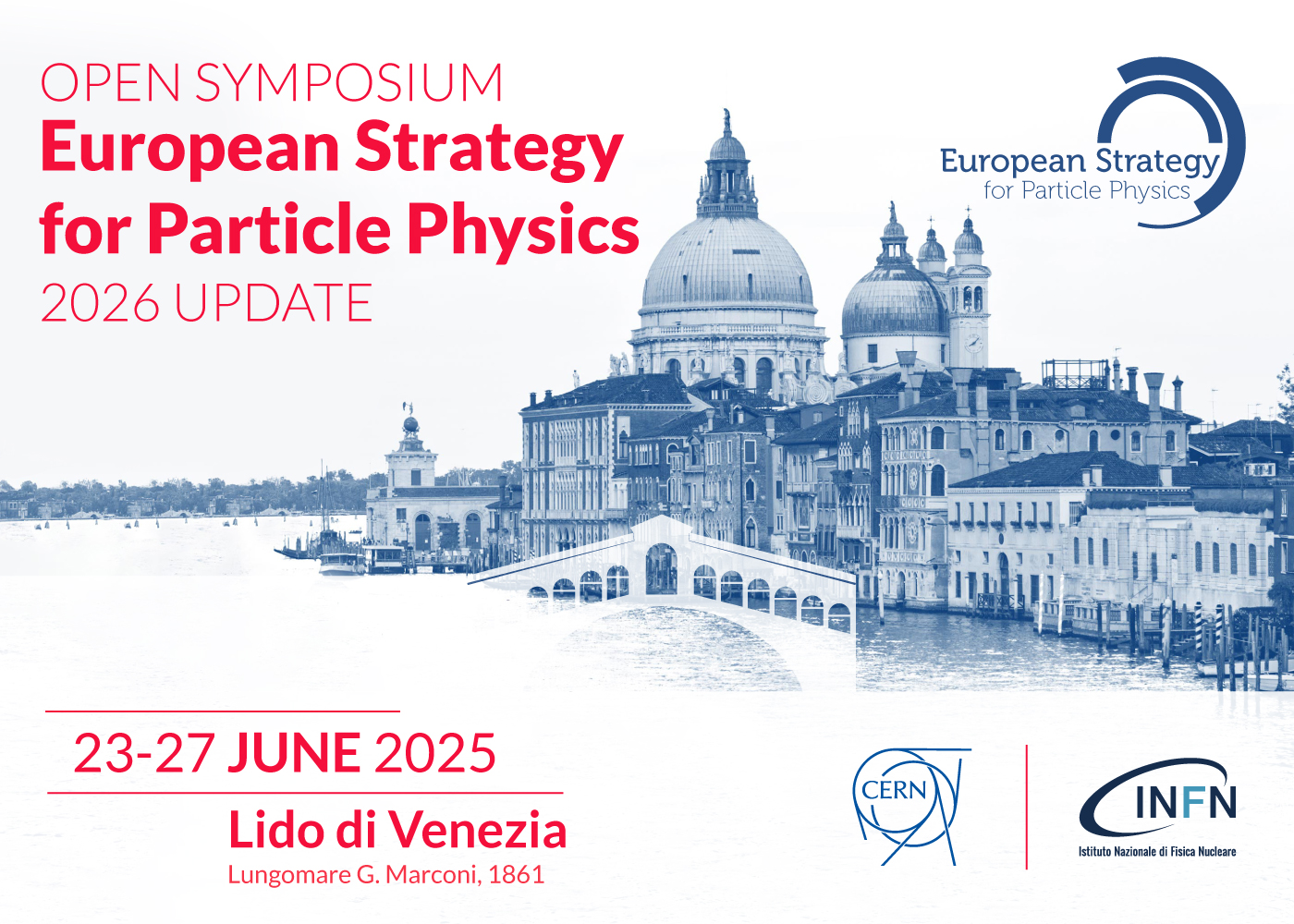 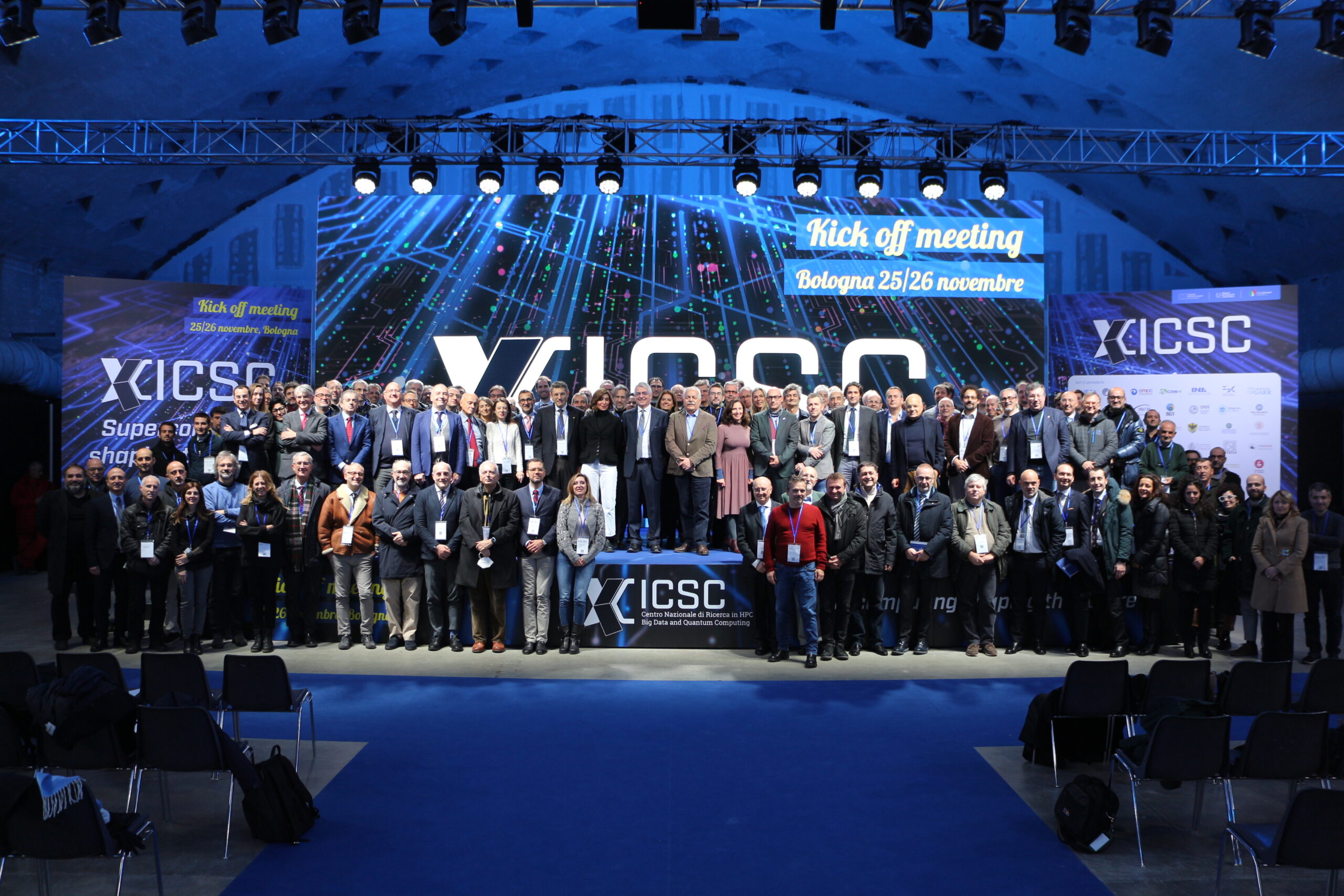 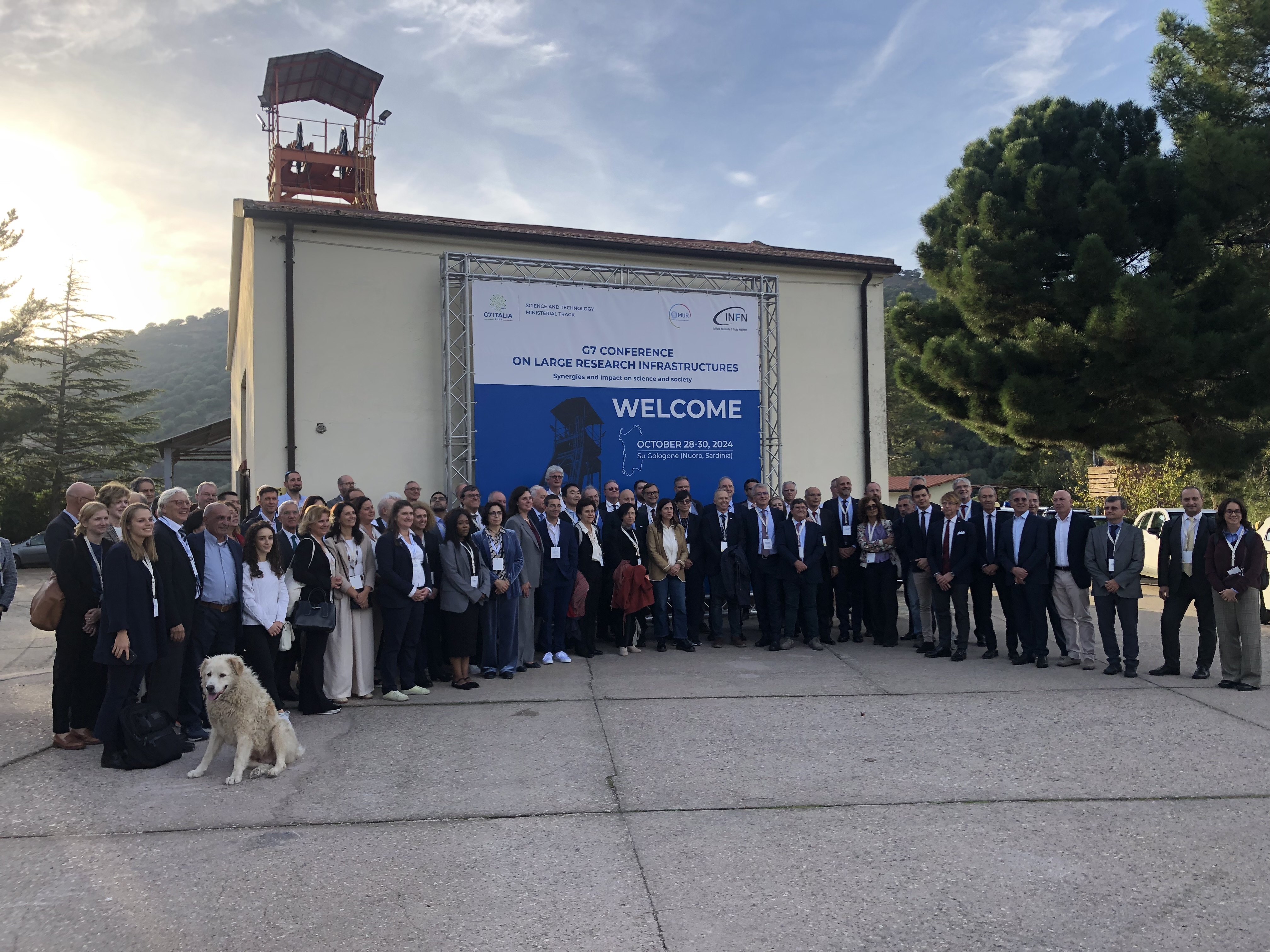 G7 Conference on Large Research Infrastructures
Su Gologone, ottobre 2024
Kick off meeting ICSC
Bologna, novembre 2022
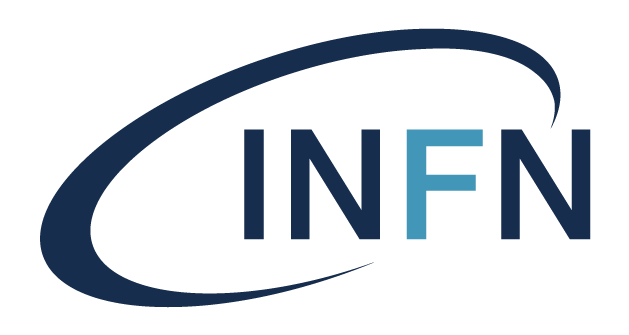 Antonella Varaschin
LNF 26 FEB 2025
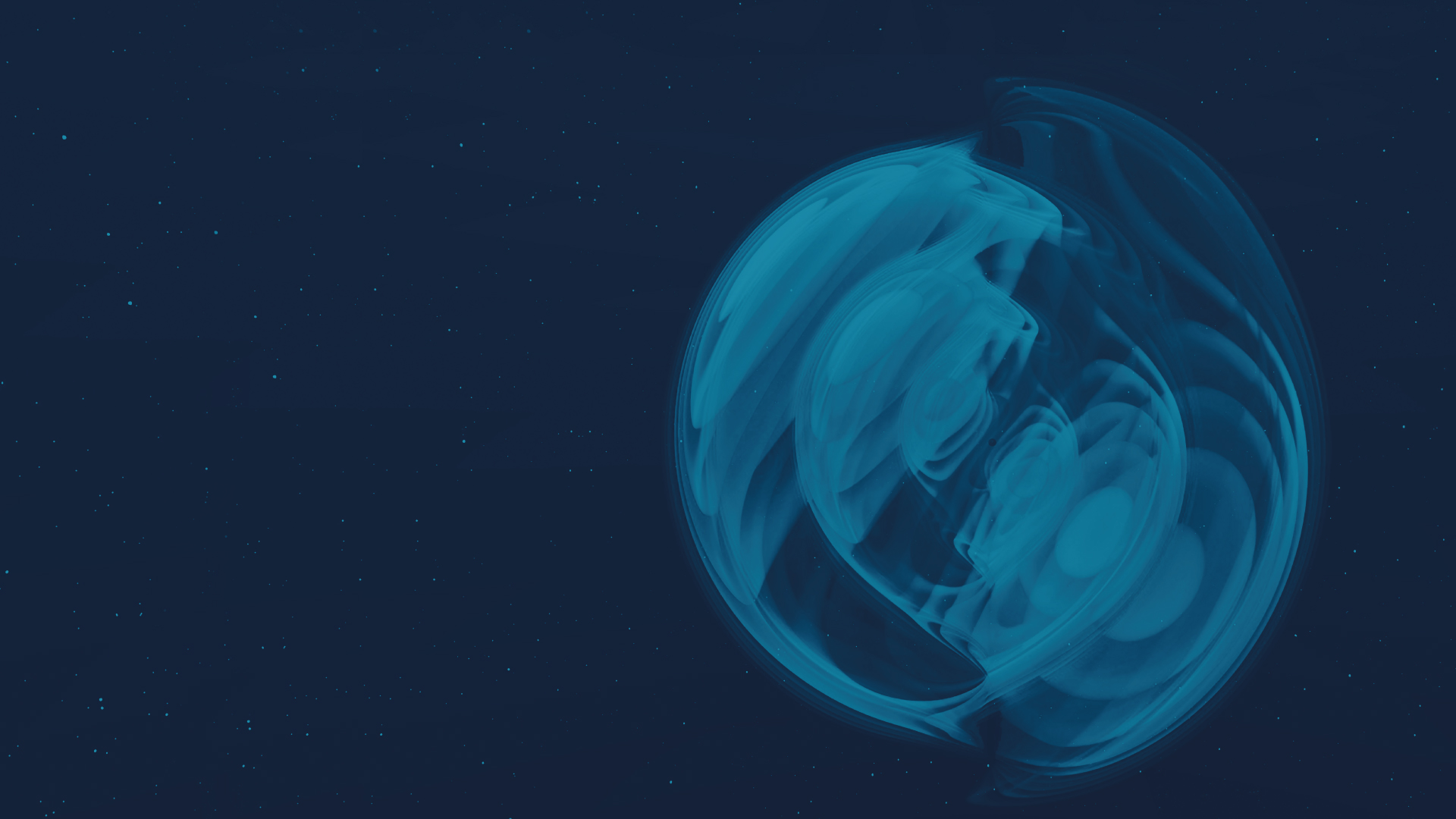 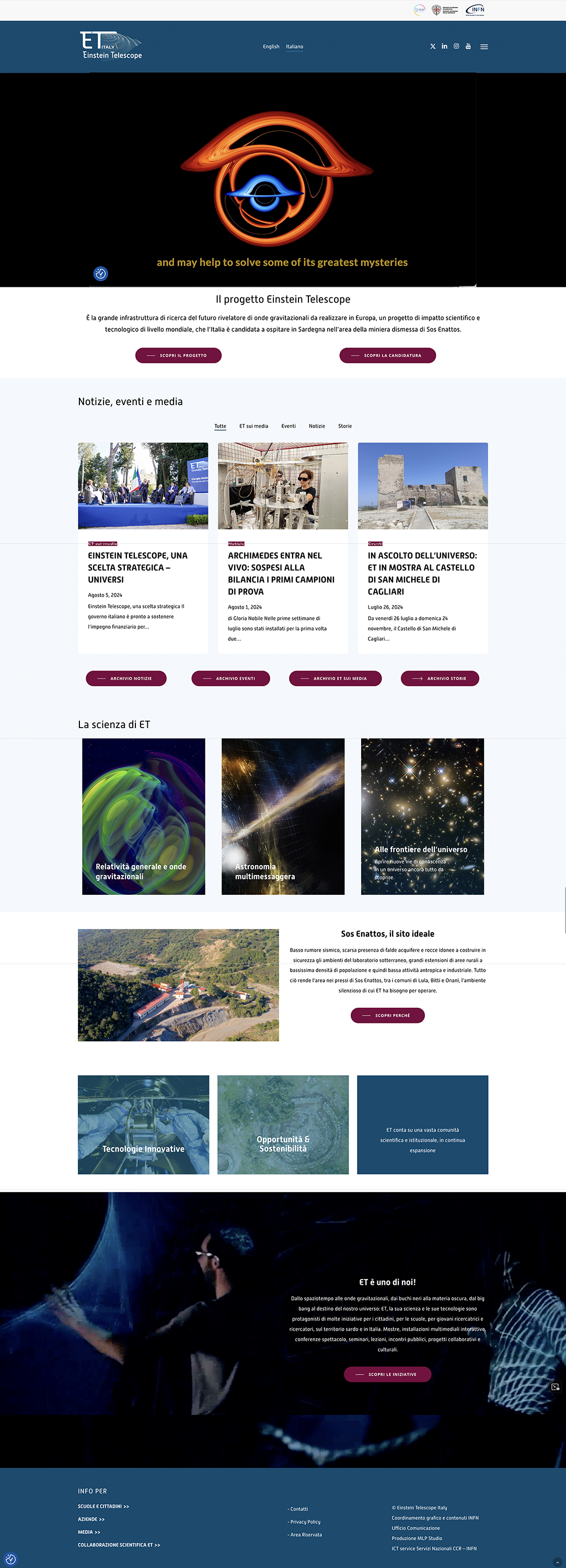 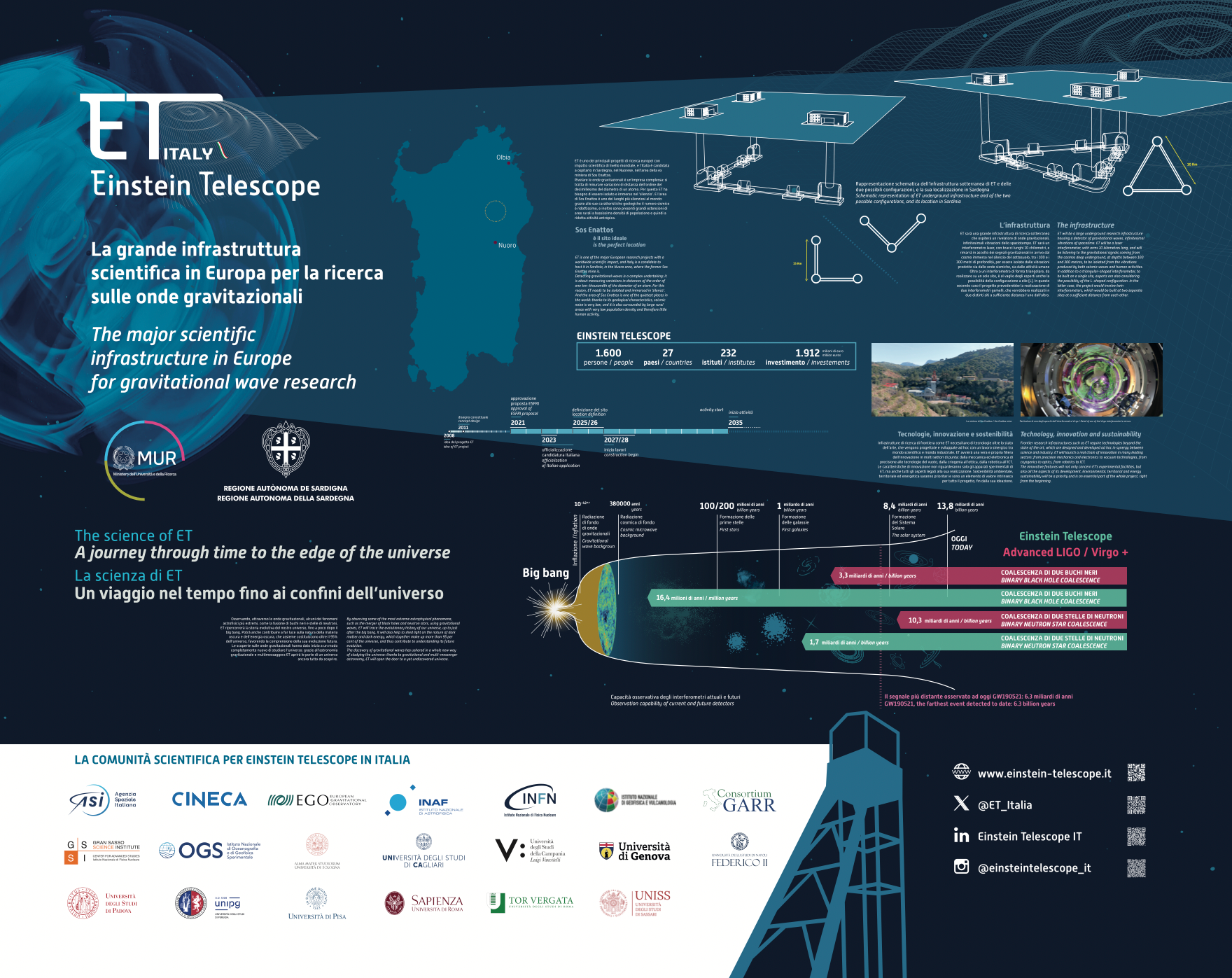 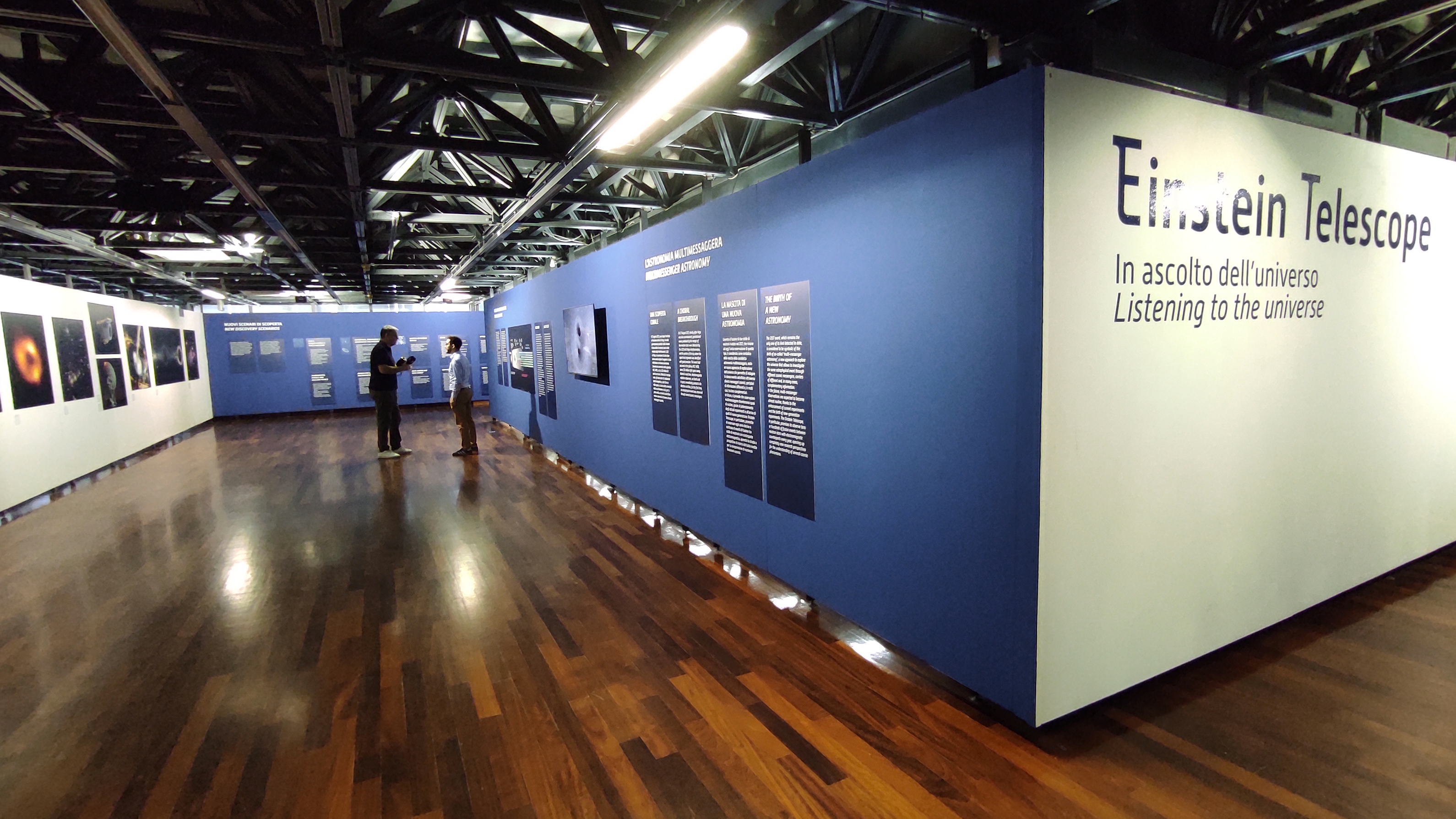 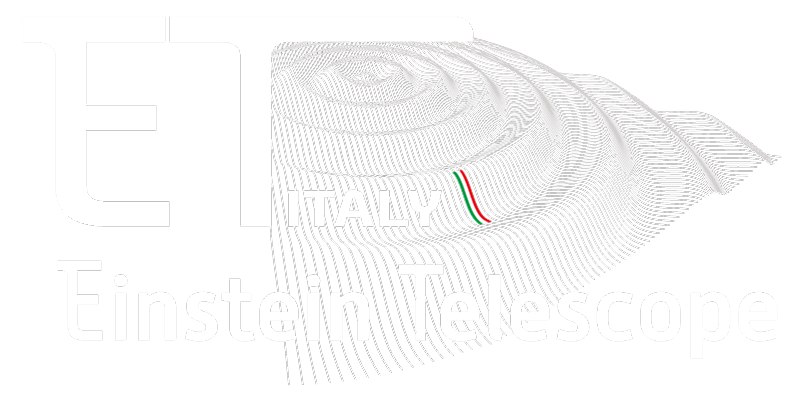 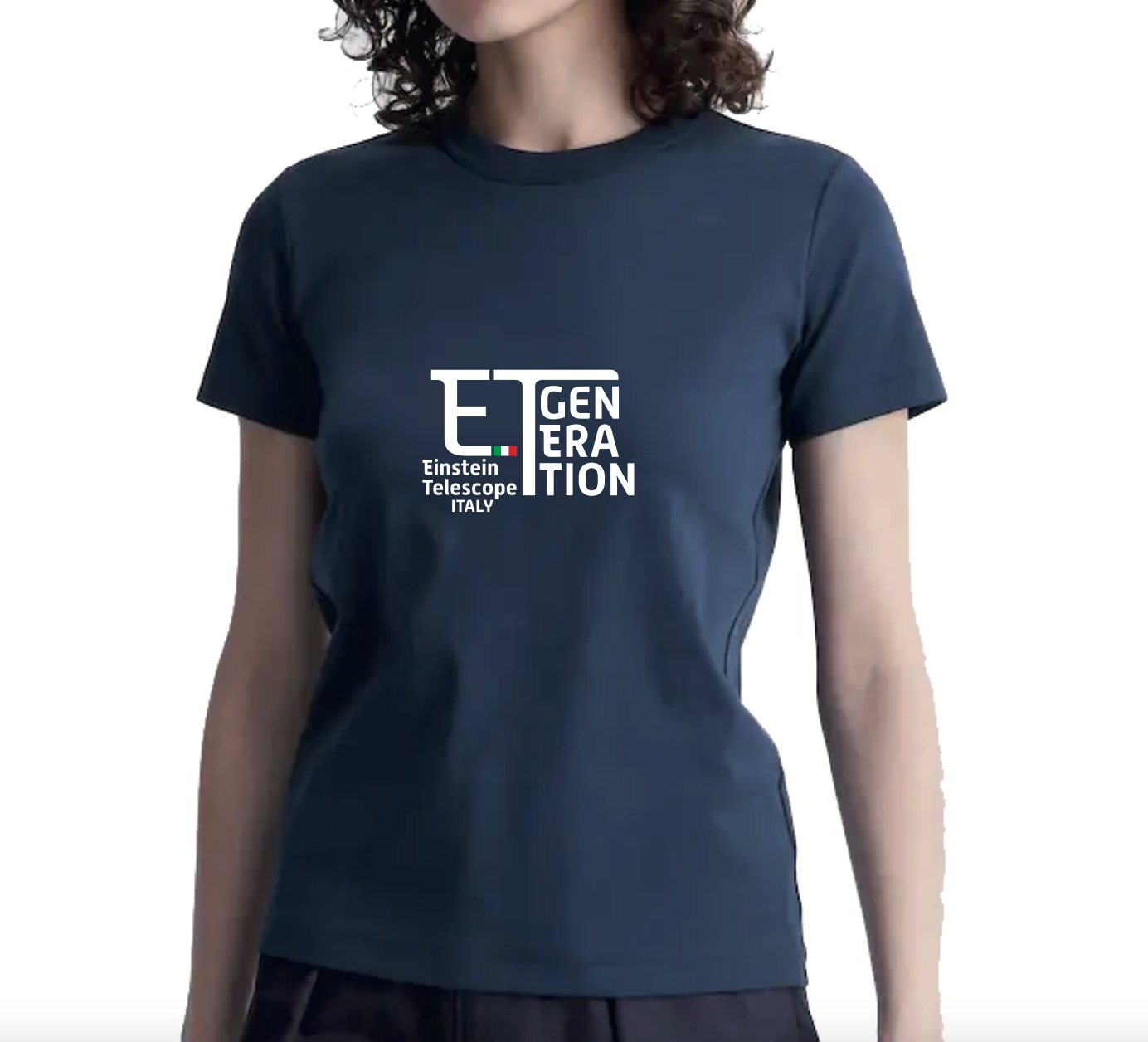 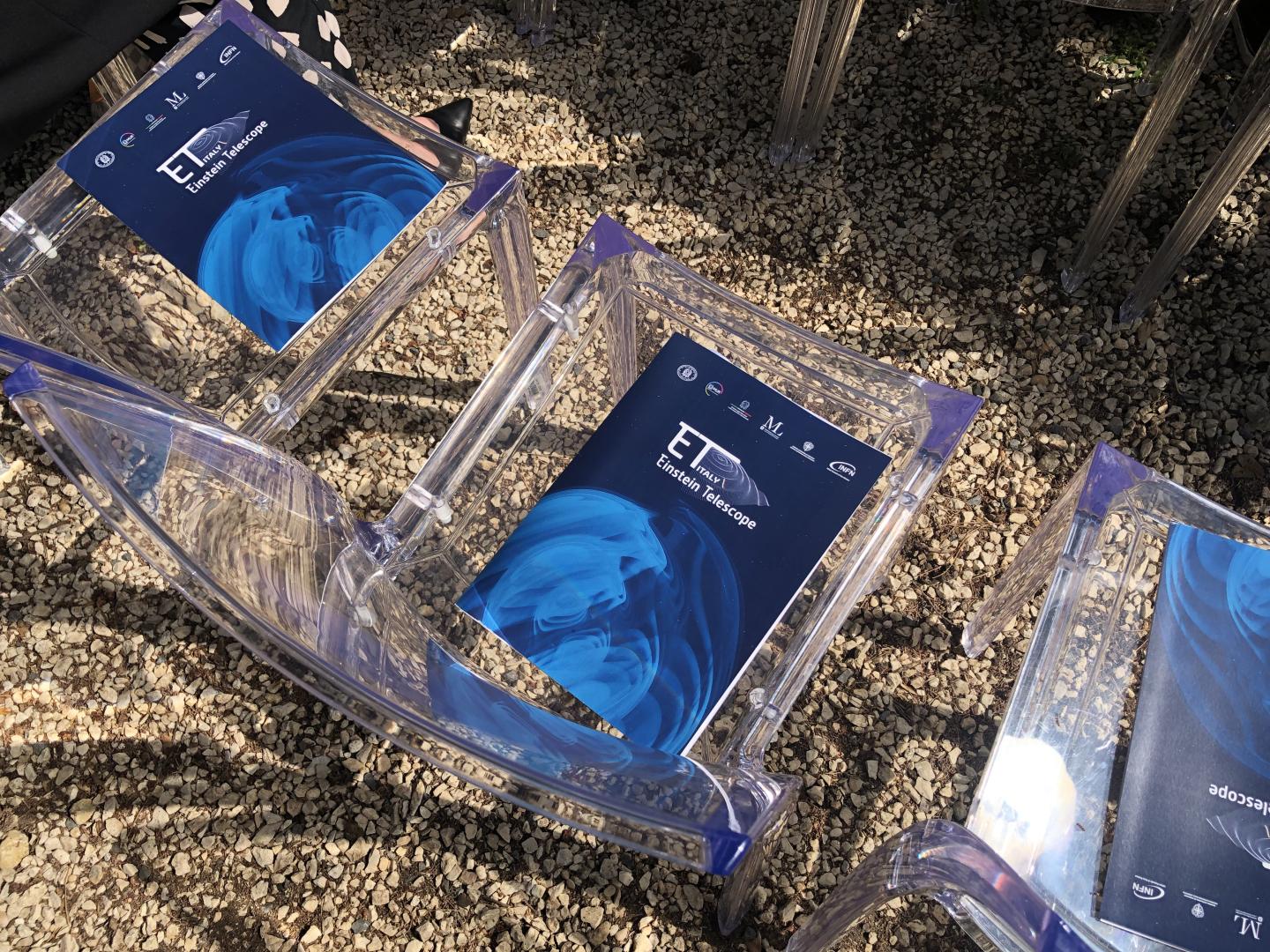 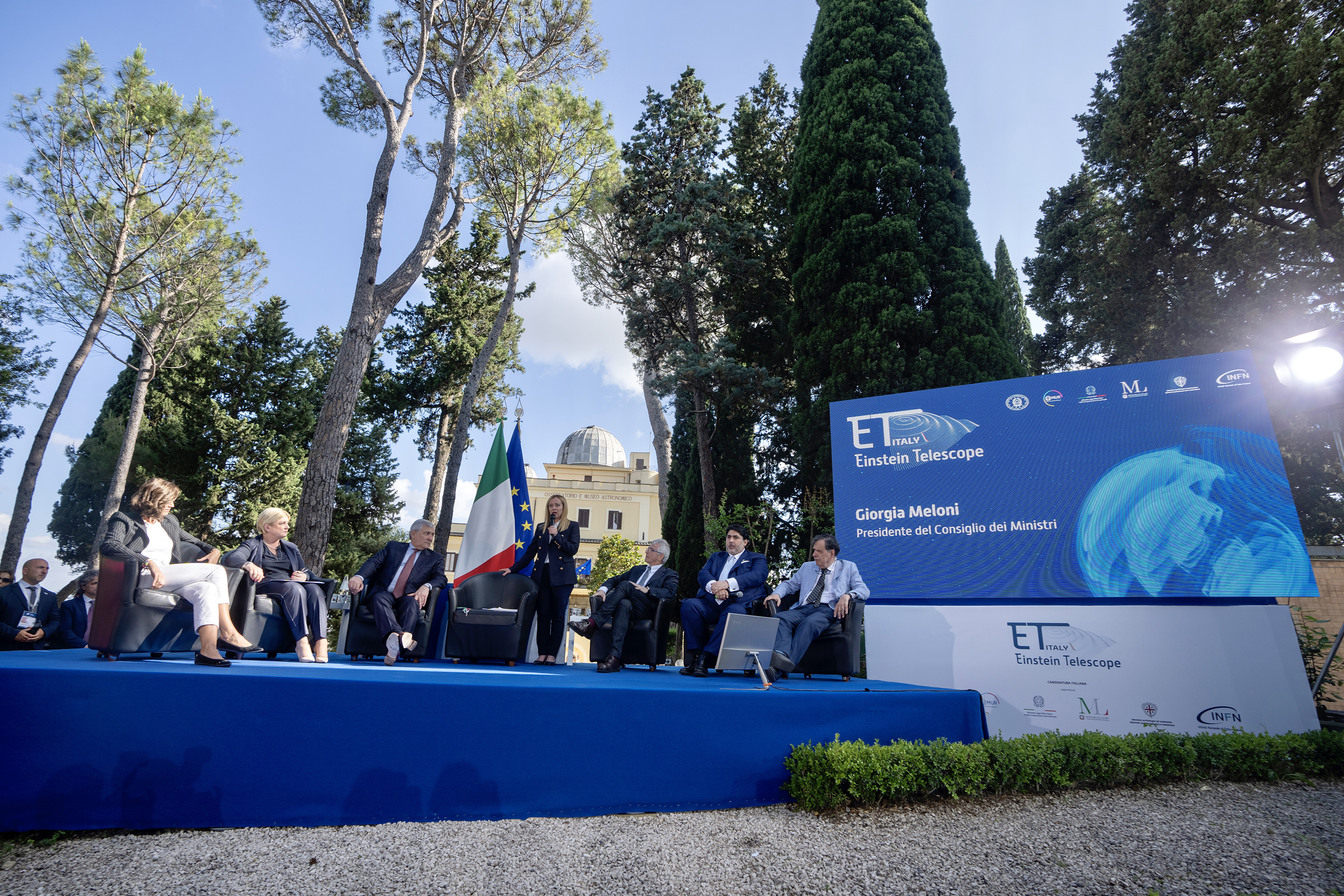 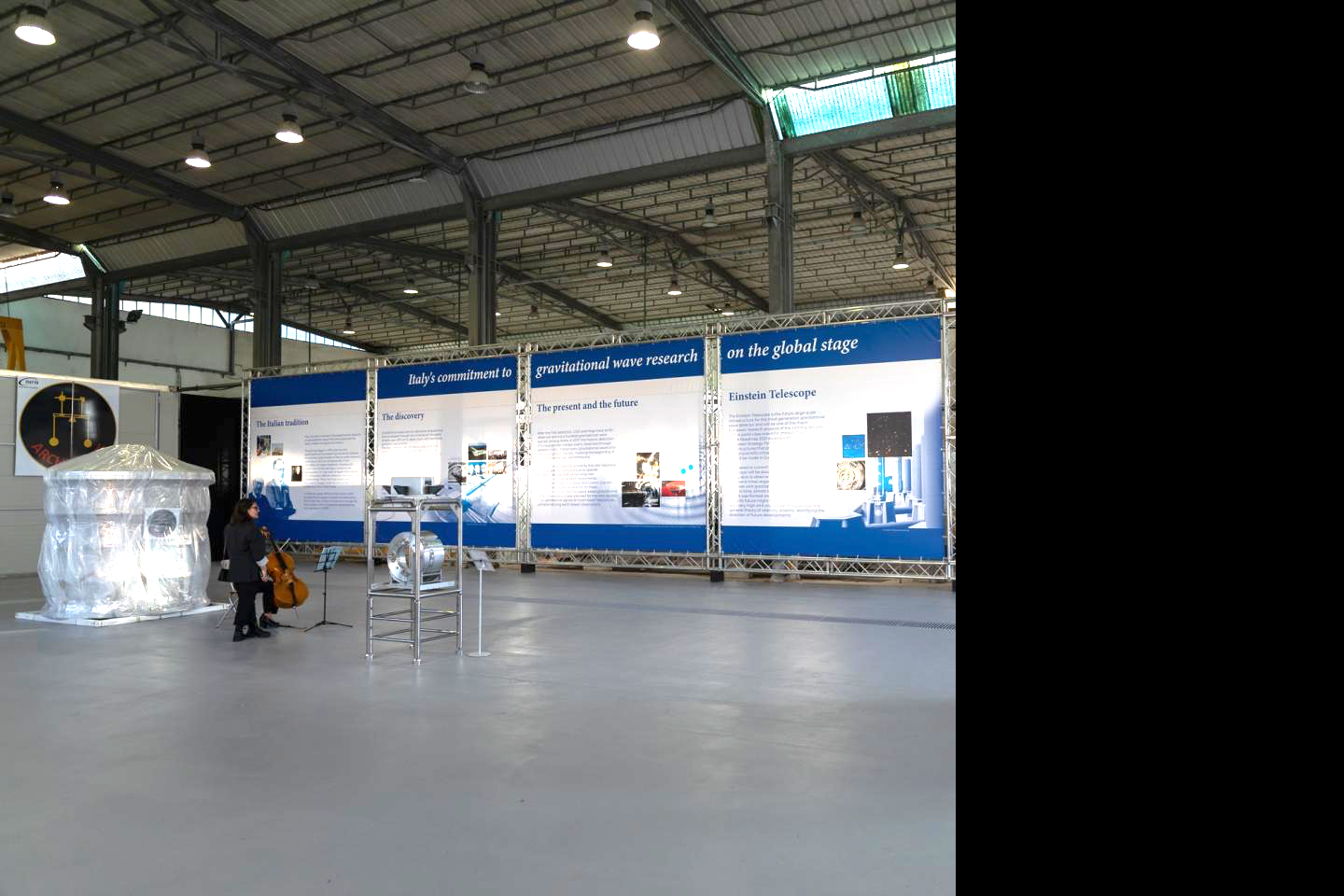 Ufficio stampa e relazioni con i media
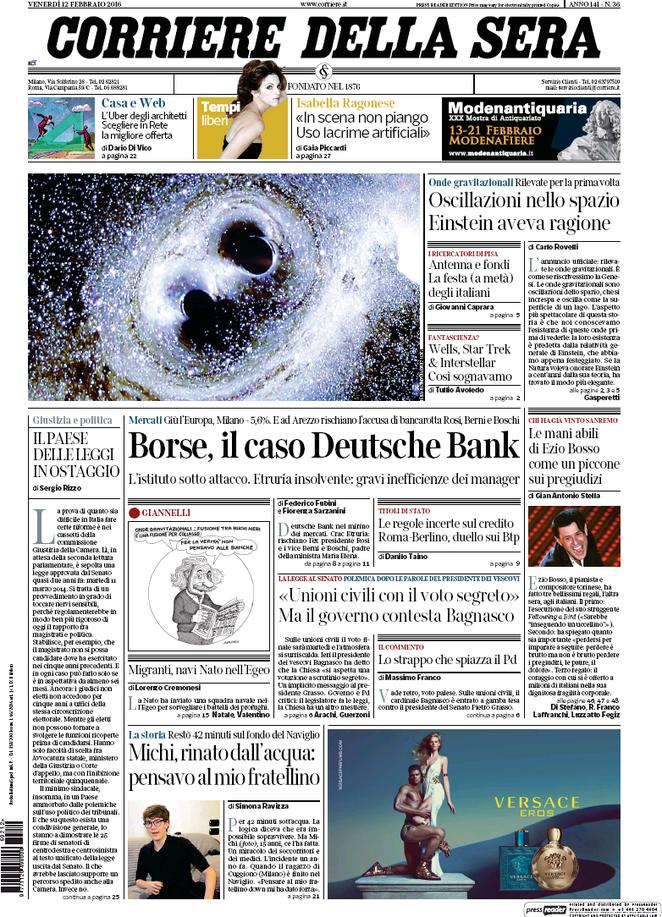 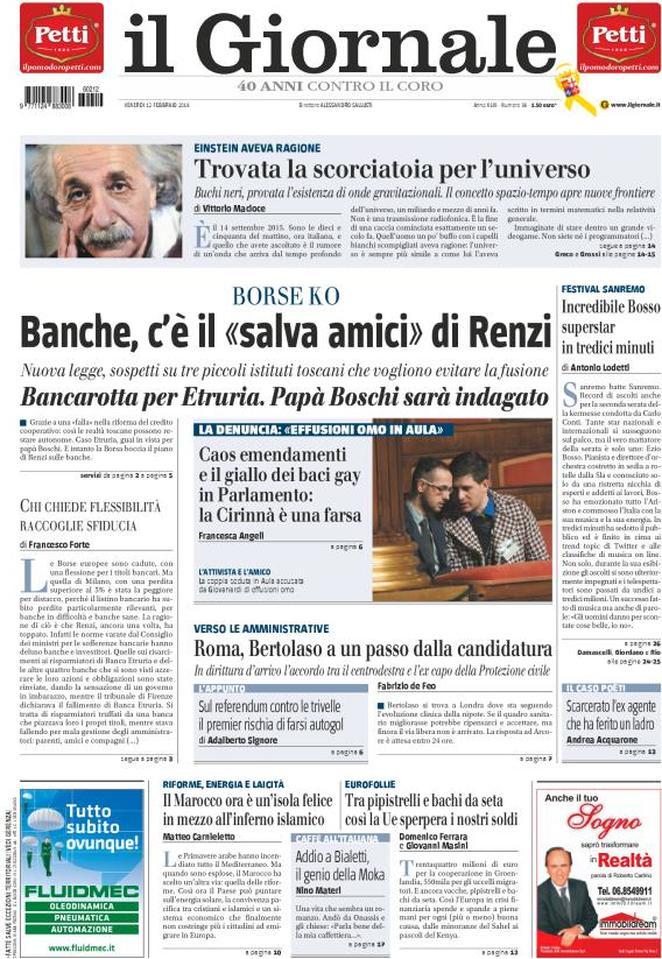 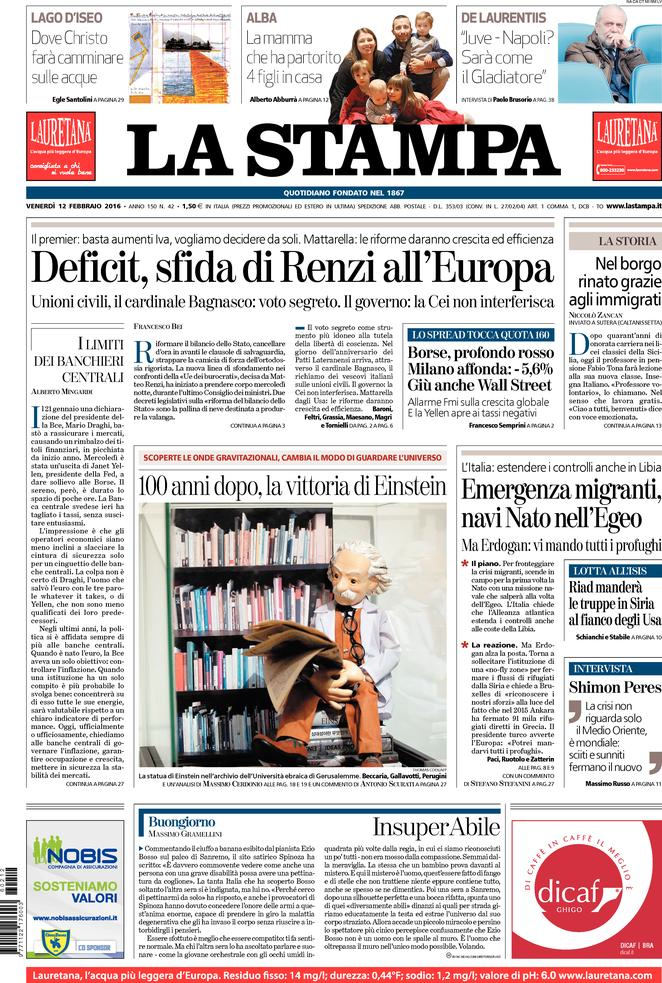 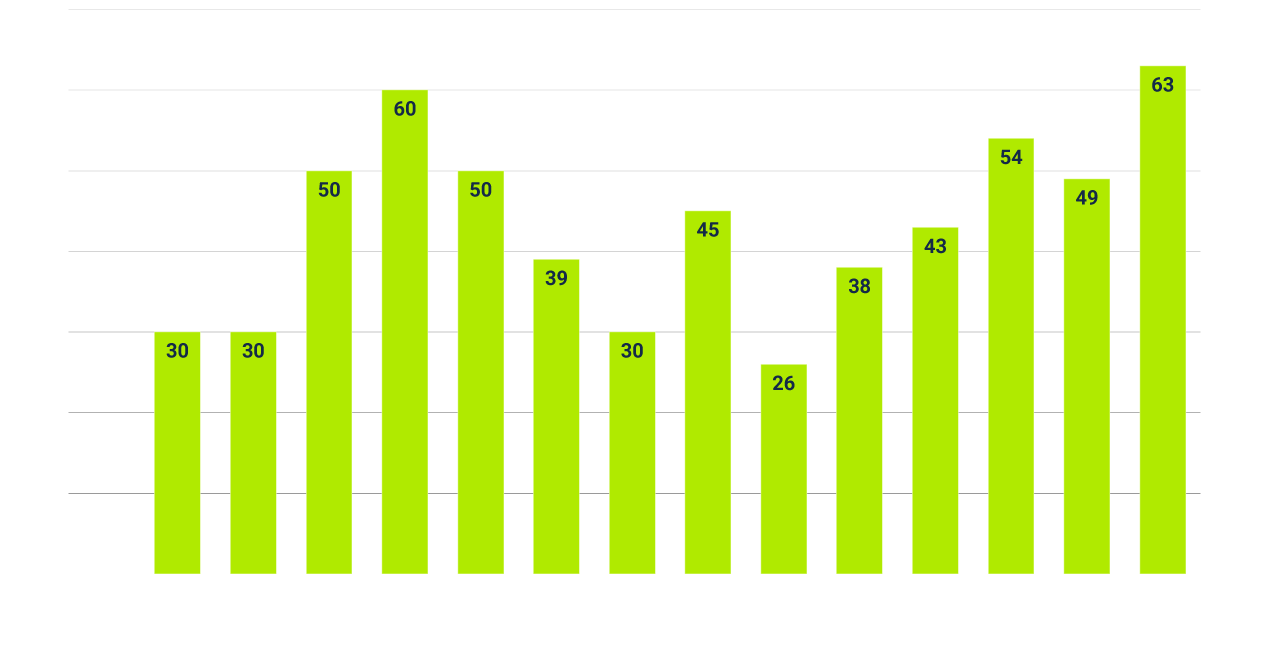 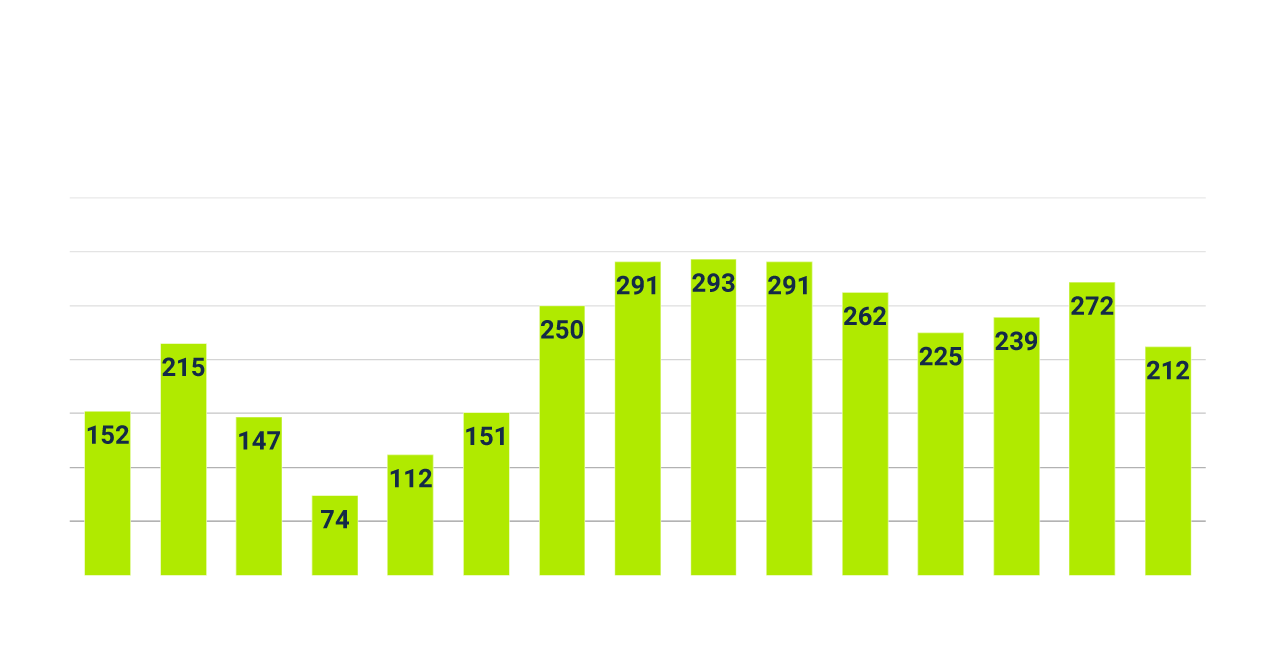 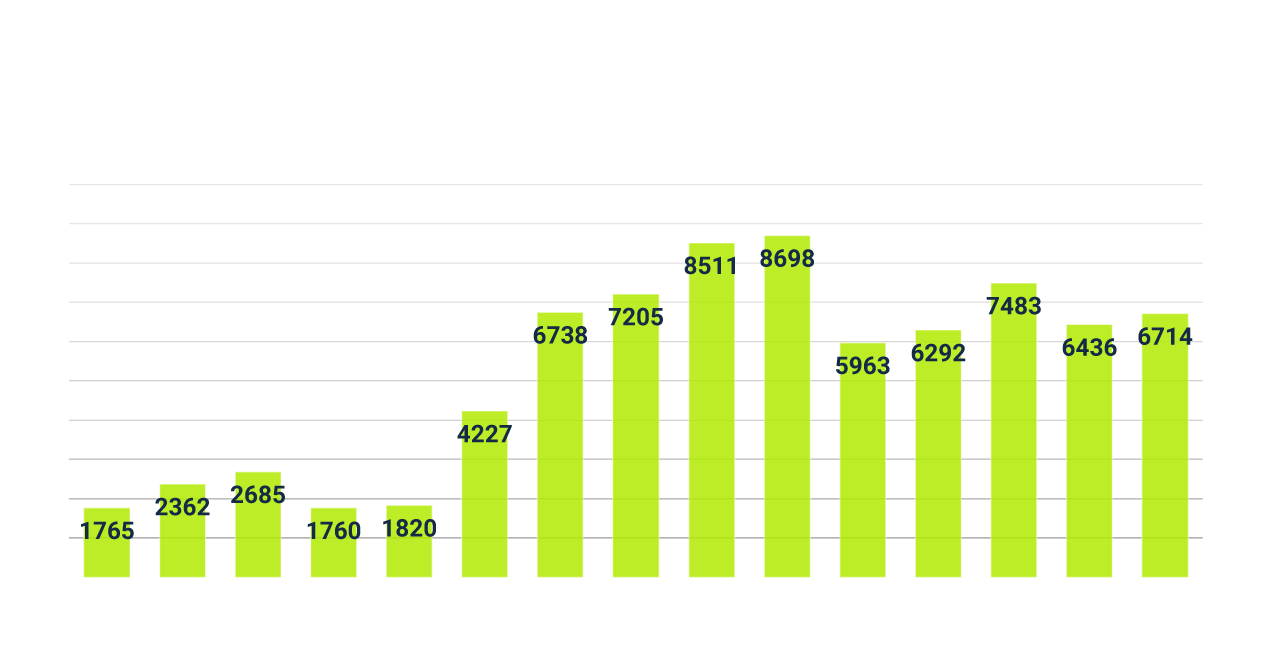 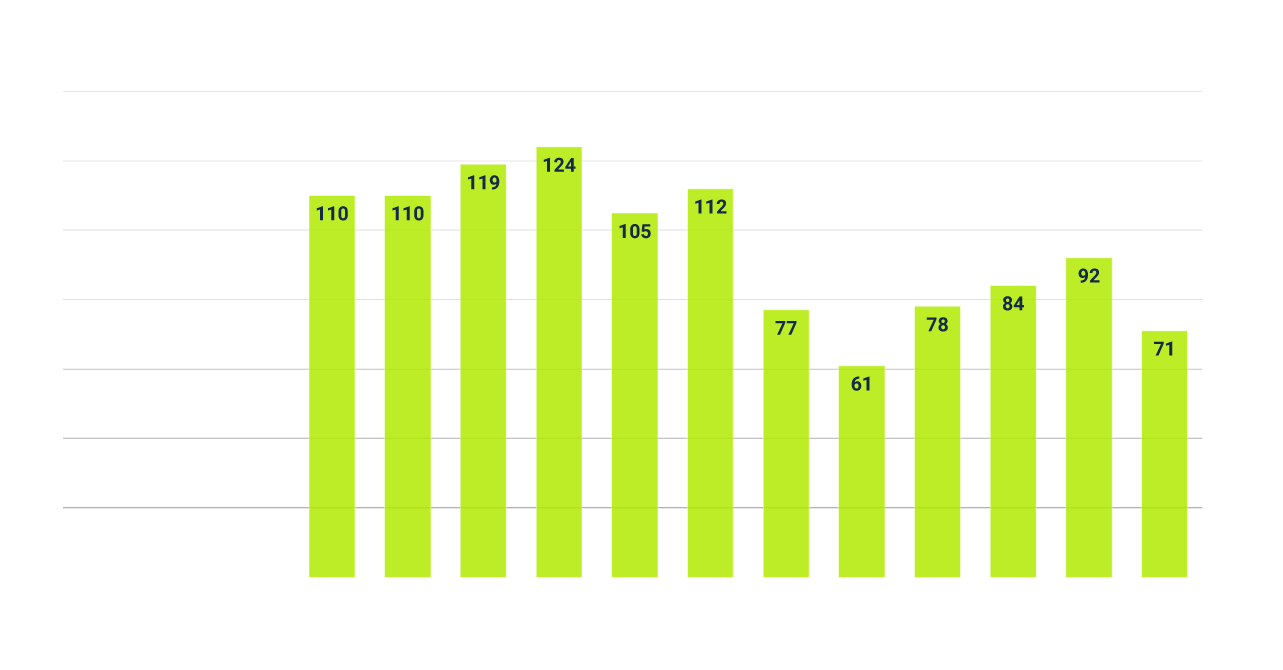 Uscite radio e TV
Uscite stampa e web
Comunicati stampa
News
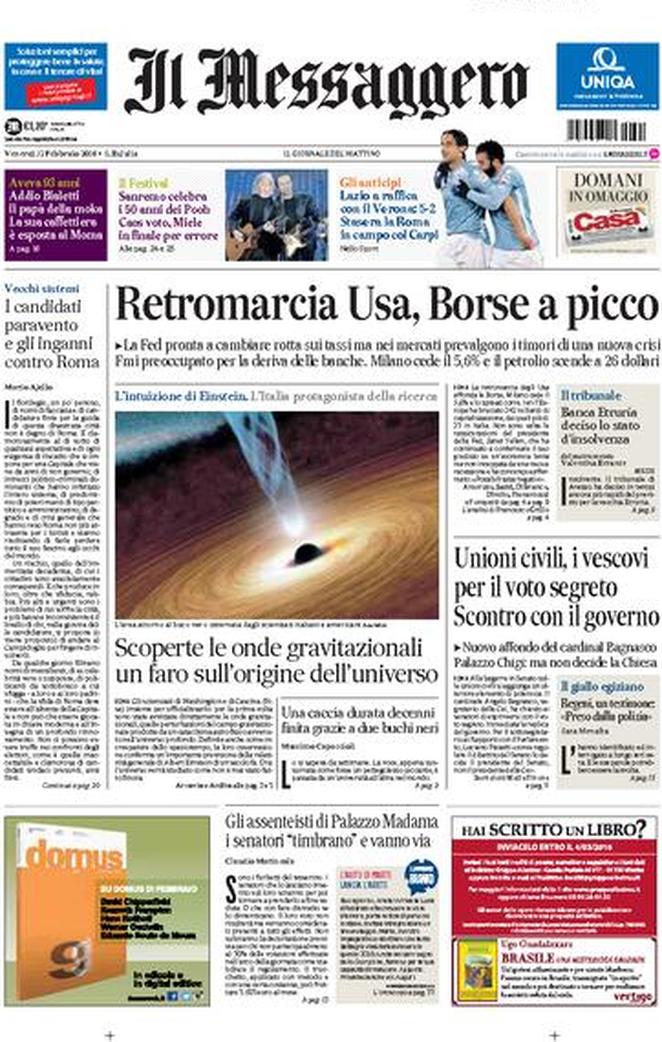 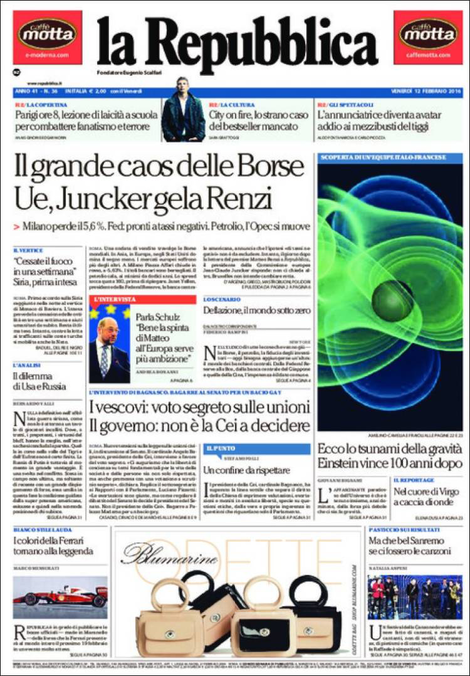 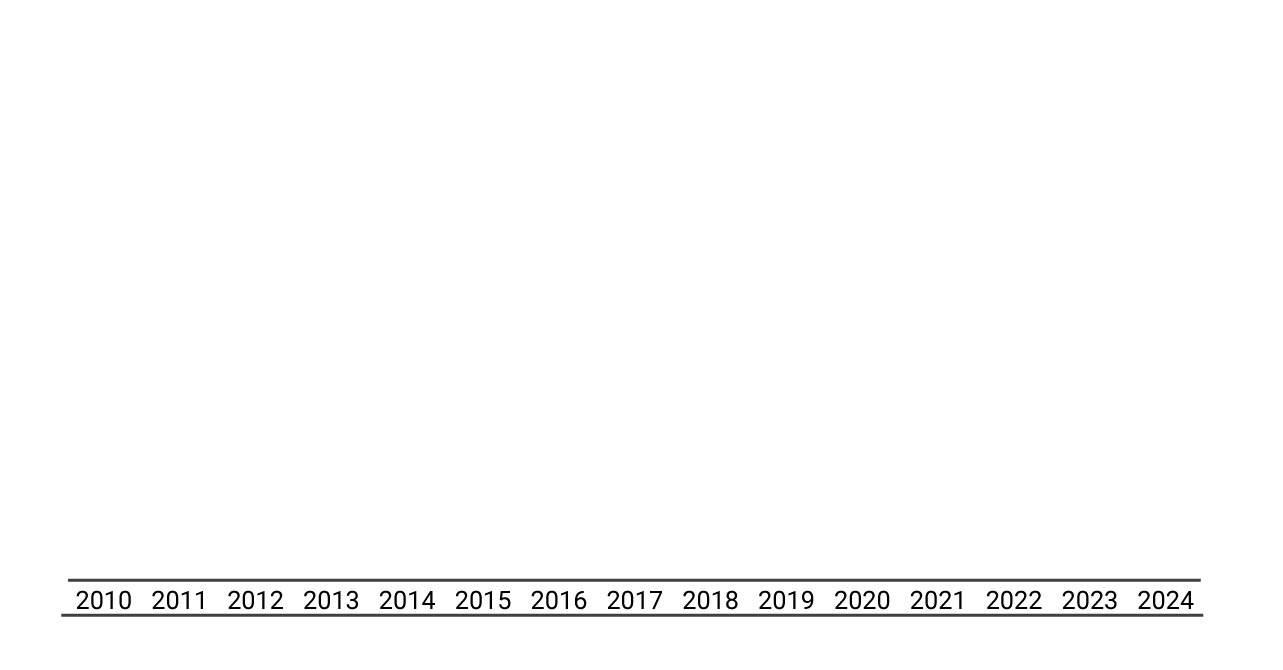 Neutrini
superluminali
Bosone 
di Higgs
Onde
gravitazionali
Social media, un po’ di storia
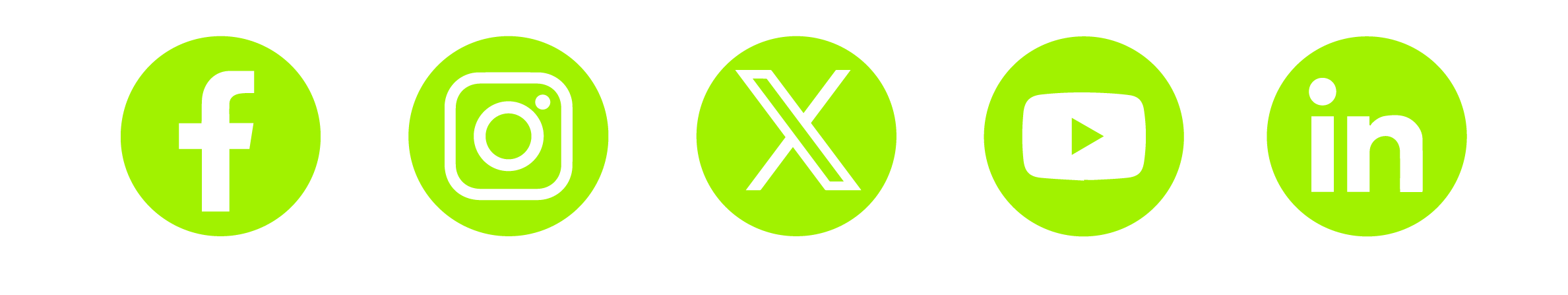 Nell’ufficio comunicazione entra un profilo dedicato ai social network
INFN è su:
Facebook, Instagram, Linkedin, X, YouTube
INFN su Linkedin
boom di TikTok 
anche in Italia
si parla di vietare TikTok ai dipendenti della Pubblica Amministrazione
INFN su Instagram (gennaio)
dirette Facebook
boom di Facebook
in Italia
nasce Facebook
2003
2025
2023
2024
2020
2021
2022
2017
2012
2009
2008
INFN su YouTube (marzo)
INFN su Facebook (gennaio)
e su Twitter (novembre)
Elon Musk acquista Twitter
pandemia 
Covid-19 
Progetti per DAD
anche META si allinea a X  
politicizzazione delle piattaforme
[Speaker Notes: https://wearesocial.com/it/blog/2024/02/digital-2024-i-dati-italiani/
https://wearesocial.com/it/blog/2024/02/digital-2024/]
Social media, un po’ di numeri
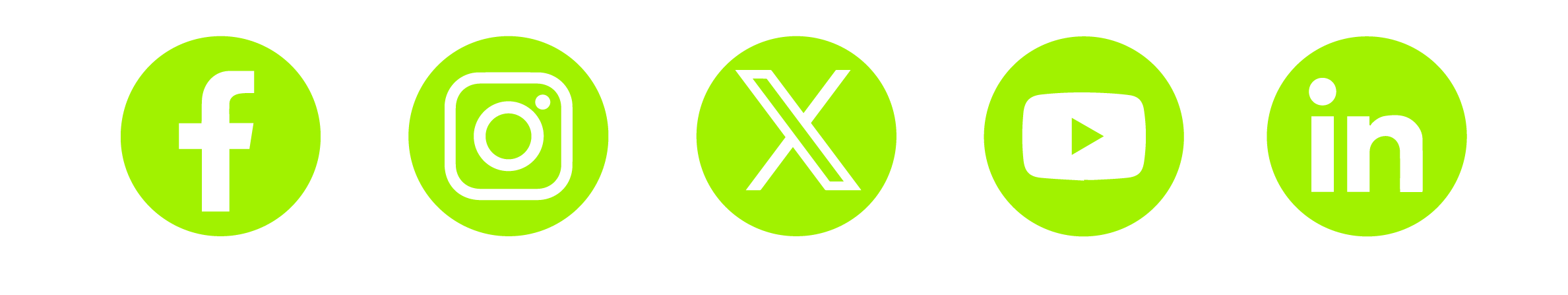 Strumento calcolo engagement rate https://phlanx.com/
[Speaker Notes: https://wearesocial.com/it/blog/2024/02/digital-2024-i-dati-italiani/
https://wearesocial.com/it/blog/2024/02/digital-2024/

Altre pagine:
Media INAF – Threads: 2641 follower, Bluesky: 105 follower, TikTok: 1281 follower
MUR – Telegram: 1628 follower
ASI – Whatsapp: 58.000 follower]
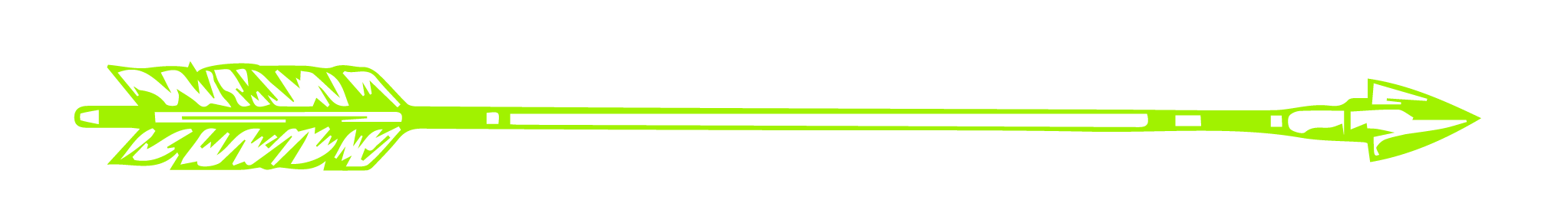 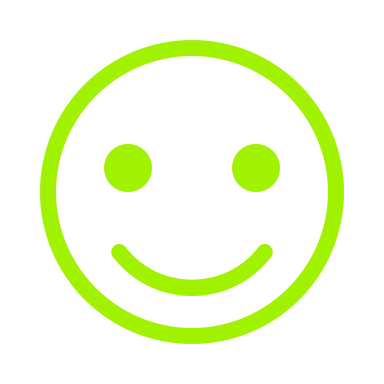 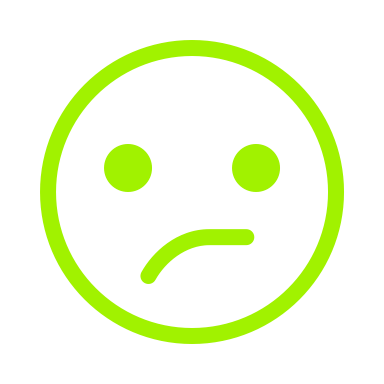 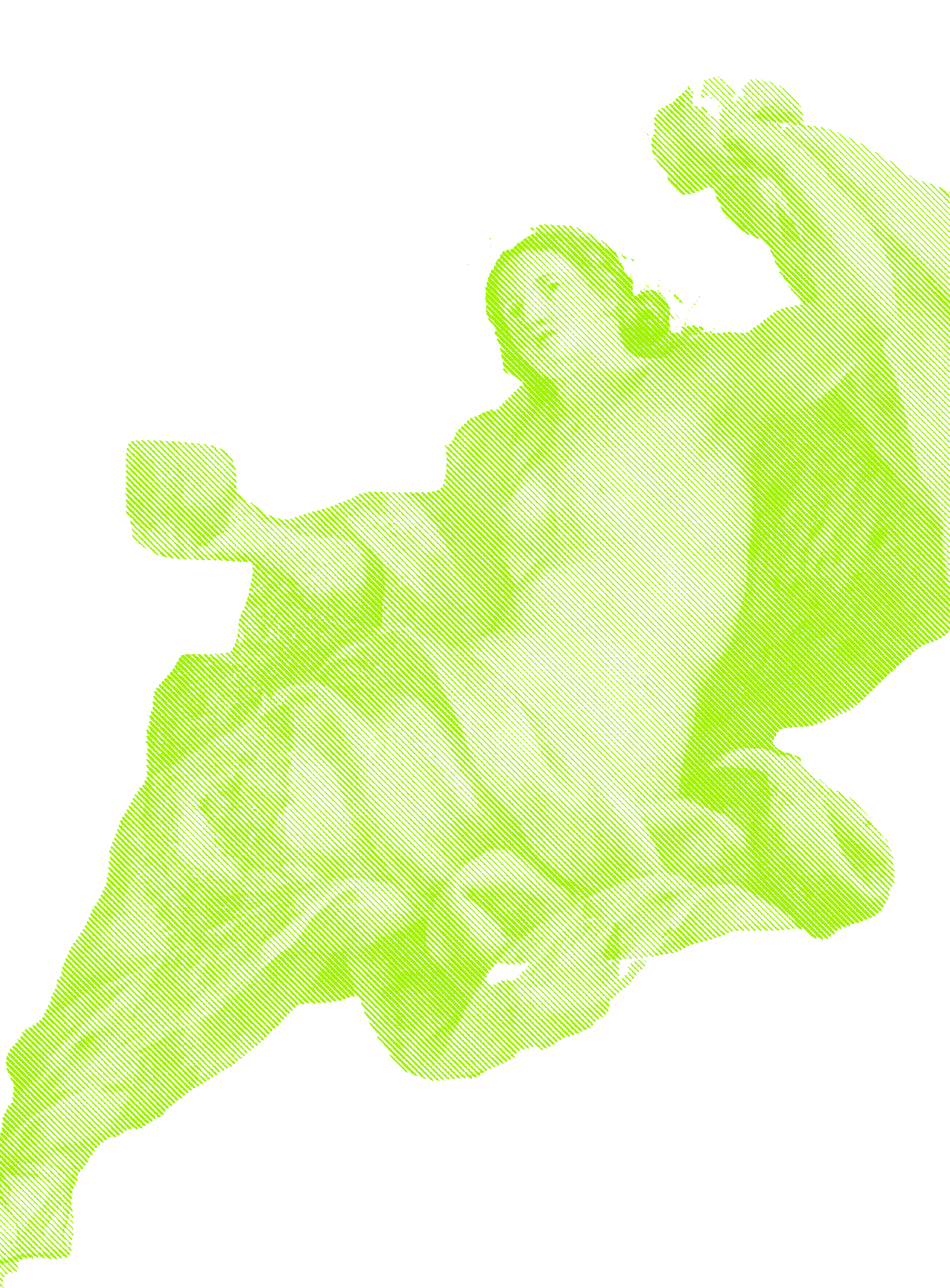 Coordinamento con MUR e altre istituzioni, sia politiche sia scientifiche
Einstein Telescope
Coordinamento con strutture locali 
Siamo attivi, reattivi e affidabili
Realizziamo prodotti di qualità
Siamo punto di riferimento per le altre istituzioni
Coordinamento con MUR e altre istituzioni, sia politiche sia scientifiche
Einstein Telescope
Comunicazione di crisi
Poca consapevolezza che postare informazioni = renderle pubbliche  riservatezza
Brochure e video istituzionali datati
Identità visiva INFN
Comunicazione interna
Potenziare coordinamento con MUR e altre istituzioni
Nuova newsletter
Posizionare il nuovo sito INFN 
Analisi SEO del sito a 2 anni 
Aggiornamento brochure
Nuovo video istituzionale INFN + girati + video tematici 
Aggiornamento sito La Mediateca INFN
Identità visiva INFN
Comunicazione interna: strategia, piano, attuazione
Comunicazione istituzionale
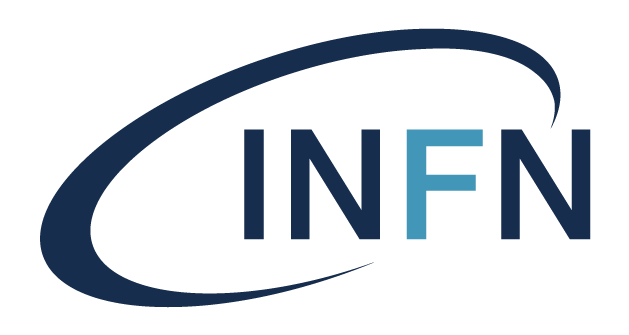 Antonella Varaschin
LNF 26 FEB 2025
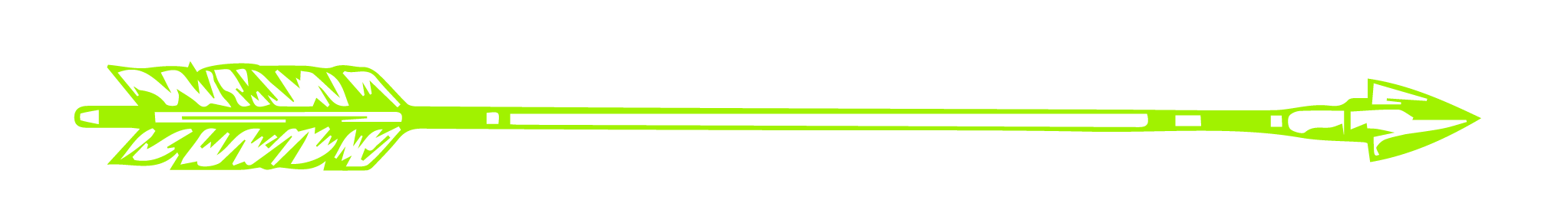 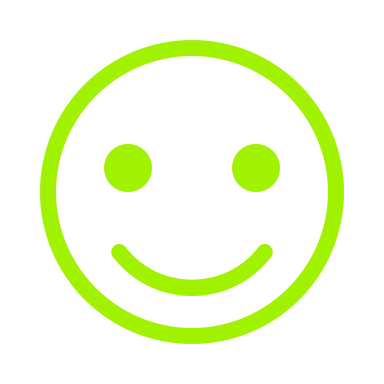 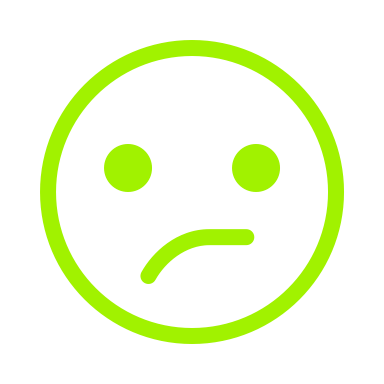 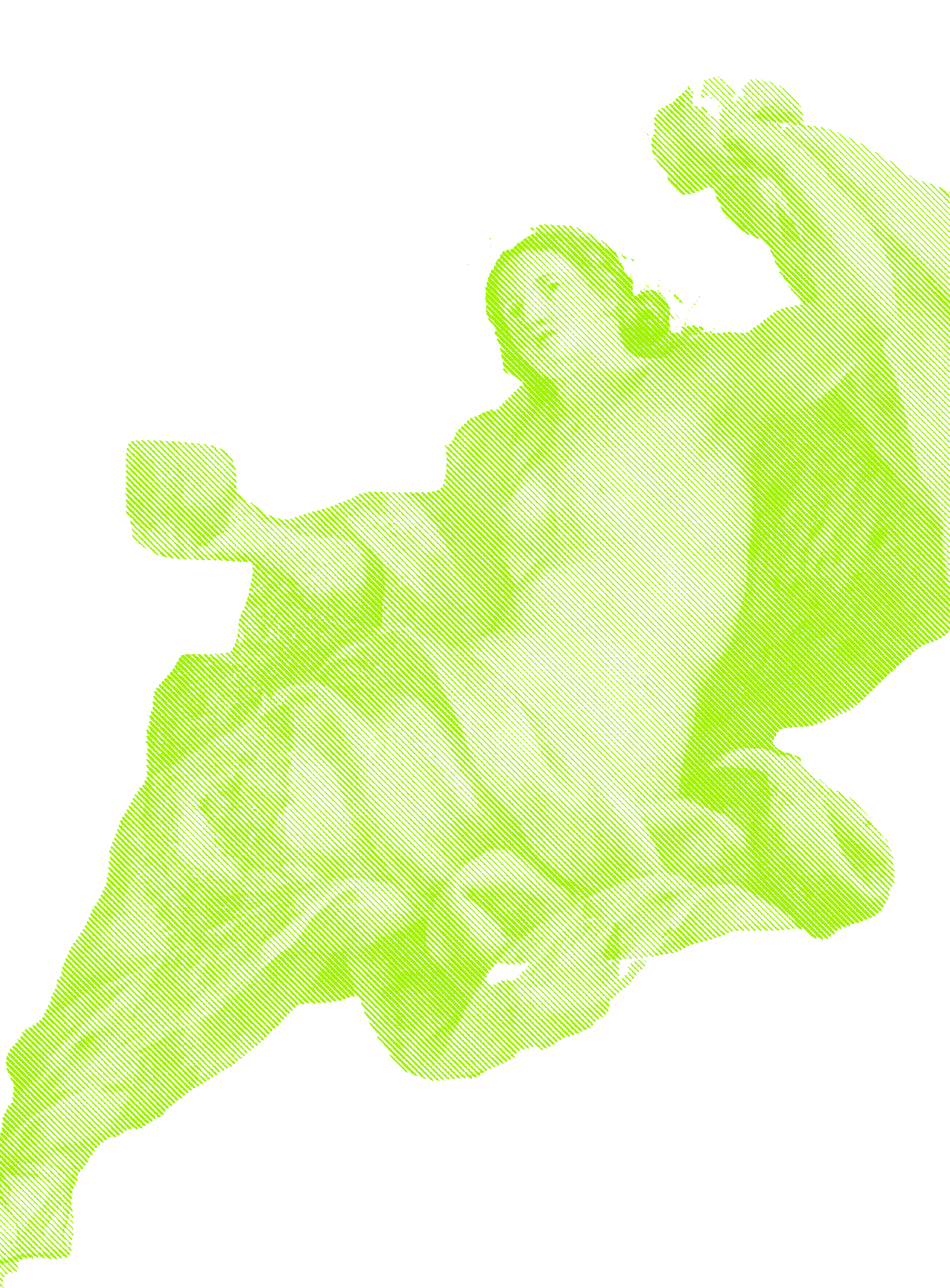 Documento linee editoriali e flusso di lavoro per notizie, comunicati e social
Potenziare coordinamento e supporto strutture locali
Analisi rassegna stampa e report delle principali campagne stampa
Rafforzare/creare nuove relazioni con i media, anche ai livelli alti delle testate 
Creare relazioni con i principali media internazionali scientifici per promuovere le notizie rilevanti all’estero
Strategia di campagne stampa  promuovere temi di interesse e innescare cambio narrativa
Produzione di materiale multimediale
Aumento notizie + tempi informazione  lavoro in urgenza
Coordinamento con strutture INFN e Università locali ed Enti e supporto
Poco spazio e calo di interesse per la scienza, poco approfondimento (a pagamento) 
Uscite stampa/web/radio/TV: c’è potenziale + posizionamento all’estero
Risorse limitate per strategia, ufficio stampa, gestione e analisi rassegna stampa, relazioni con media, materiali media kit
Aumento delle notizie
Sappiamo gestire urgenze ed emergenze
Abbiamo costruito rapporti di collaborazione e fiducia con i giornalisti scientifici, e godiamo di alta considerazione 
Numeri uscite stampa/web/radio/TV positivi
Coordinamento con strutture INFN e Università locali ed Enti
Ufficio stampa
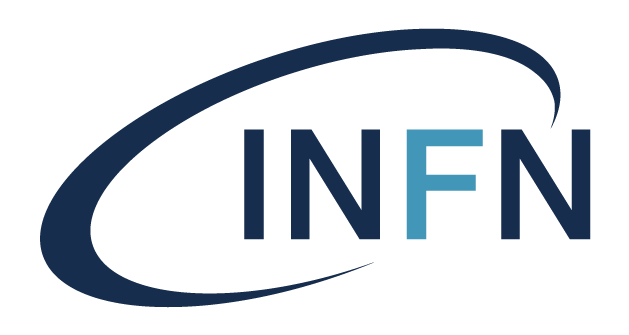 Antonella Varaschin
LNF 26 FEB 2025
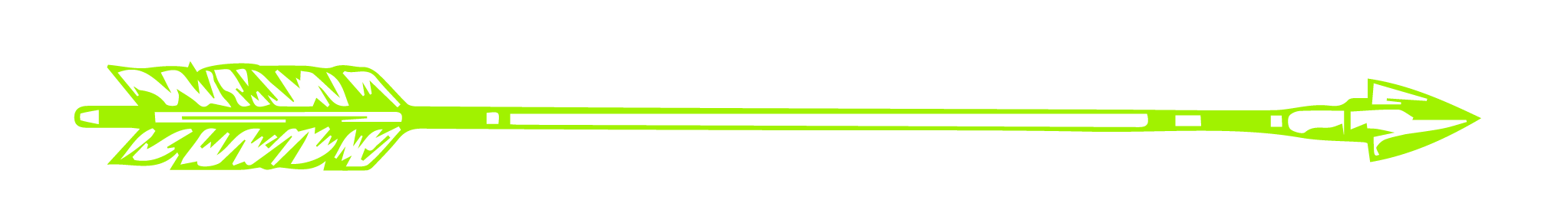 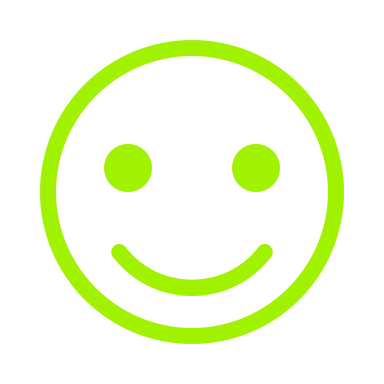 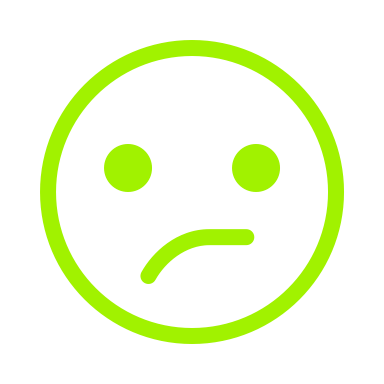 Reattivi e autonomi nella produzione di contenuti anche multimediali
Sempre presenti con contenuti quotidiani declinati per canali e target
Contenuti pensati per favorire la partecipazione  alto livello di ingaggio e interazione del nostro pubblico
Pubblico organico (cioè raggiunto senza pagare – eccetto bandi PNRR)
Ci adattiamo rapidamente ai cambi di algoritmo e di linguaggio delle piattaforme
Proliferazione di account social, spesso non allineati con l’identità dell’Istituto  confusione e frammentazione di pubblico
Alcuni social stanno diventando uno strumento di propaganda e diffusione di disinformazione
Difficile uscire dalla nostra bolla di pubblico
Stiamo perdendo il pubblico 18-25
Frequenti cambi di algoritmo
Produzione di materiale multimediale
Valutazione non strutturata e regolare
Risorse limitate per crescere
Documento strategia e linee guida social
Rete con le strutture  referenti?
Uscire da X?  valutare social alternativi
Creare contenuti multilingua per posizionarci anche all’estero
Campagne con istituzioni e content creator di altri ambiti culturali 
Valutazione trimestrale delle performance
Investire sul pubblico 18-25: TikTok? Se sì, come?
Social media
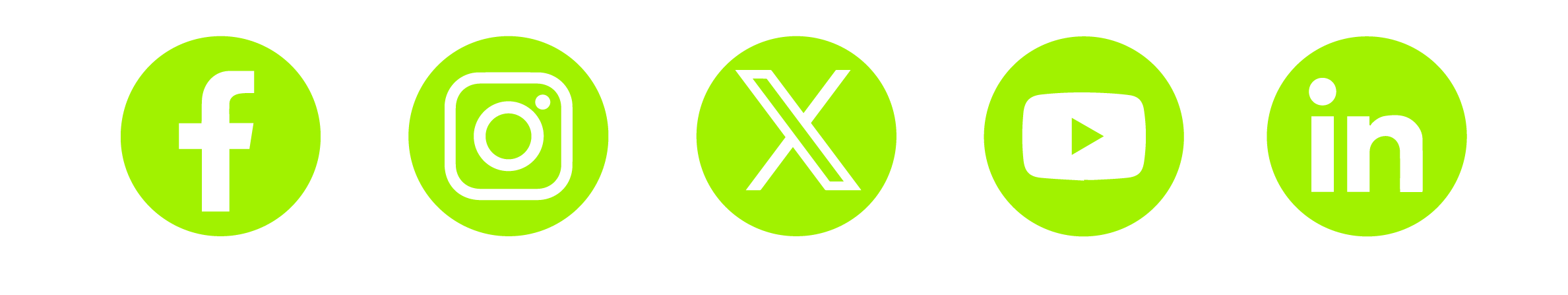 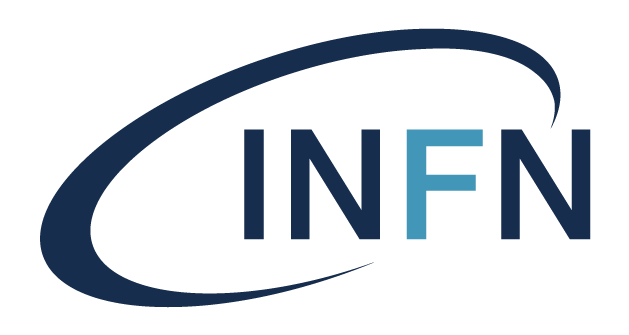 Antonella Varaschin
LNF 26 FEB 2025
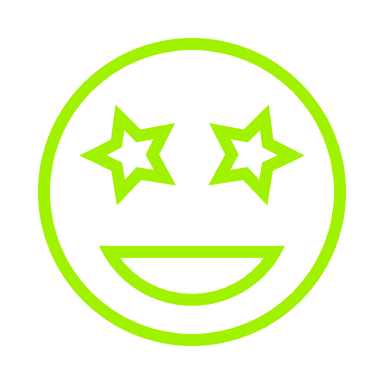 Che cosa ci piacerebbe fare
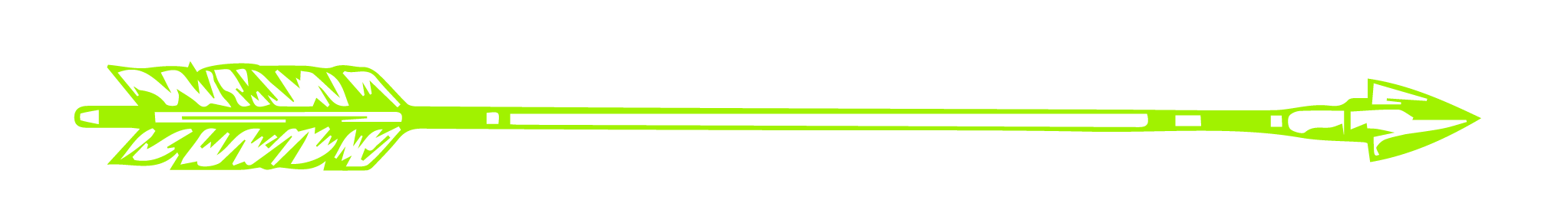 COMUNICAZIONE ISTITUZIONALE
UFFICIO  STAMPA
SOCIAL MEDIA
La Mediateca INFN: digitalizzazione e catalogazione del materiale già disponibile, ricerca e produzione di altro materiale, e di nuove partnership.
Valorizzazione del patrimonio della Mediateca INFN: documentario? Miniserie TV?
Valutazione esterna una tantum delle attività dell’ufficio
Promuovere il ruolo della scienza: - costituzione comitato scientifico consultivo interministeriale/governativo- diplomazia scientifica 
Trovare il tempo per studiare, ricercare, aggiornarci e fare formazione professionale
Costituire un comitato scientifico di redazione per news e comunicati
Valutazione fattibilità e gestione di un database interno di rassegna stampa 
Nuovi progetti e iniziative per coinvolgere i giornalisti (per esempio residenze)
Formare un gruppo di giovani che diventino i nostri ambasciatori sui social
Sperimentare nuovi linguaggi per essere più incisivi
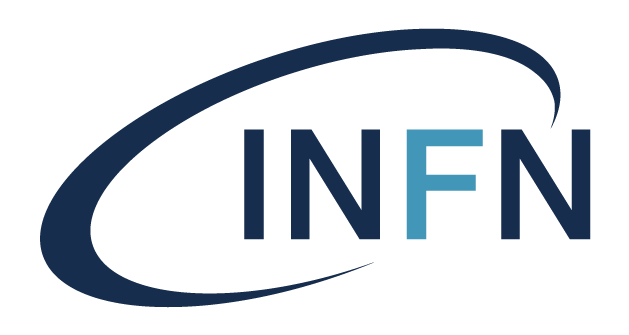 Antonella Varaschin
LNF 26 FEB 2025
Risorse umane e finanziarie impegnate 
in attività di public engagement
Budget attuale totale 
Ufficio Comunicazione
360k€ dal 2013
2009 Euro 400.0002010/11 Euro 350.0002012 Euro 400.000
Media spese ufficio stampa e comunicazione istituzionale (biennio 2023/24)
I costi per progetti di comunicazione istituzionale variano di anno in anno
3,7 FTE tecnologo TI
1    FTE borsa junior
0,5 FTE collaborazione
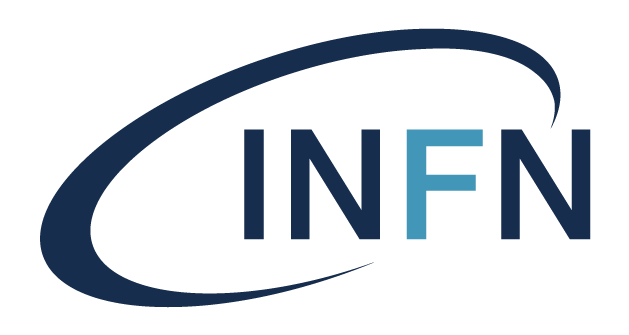 Antonella Varaschin
LNF 26 FEB 2025
[Speaker Notes: .]
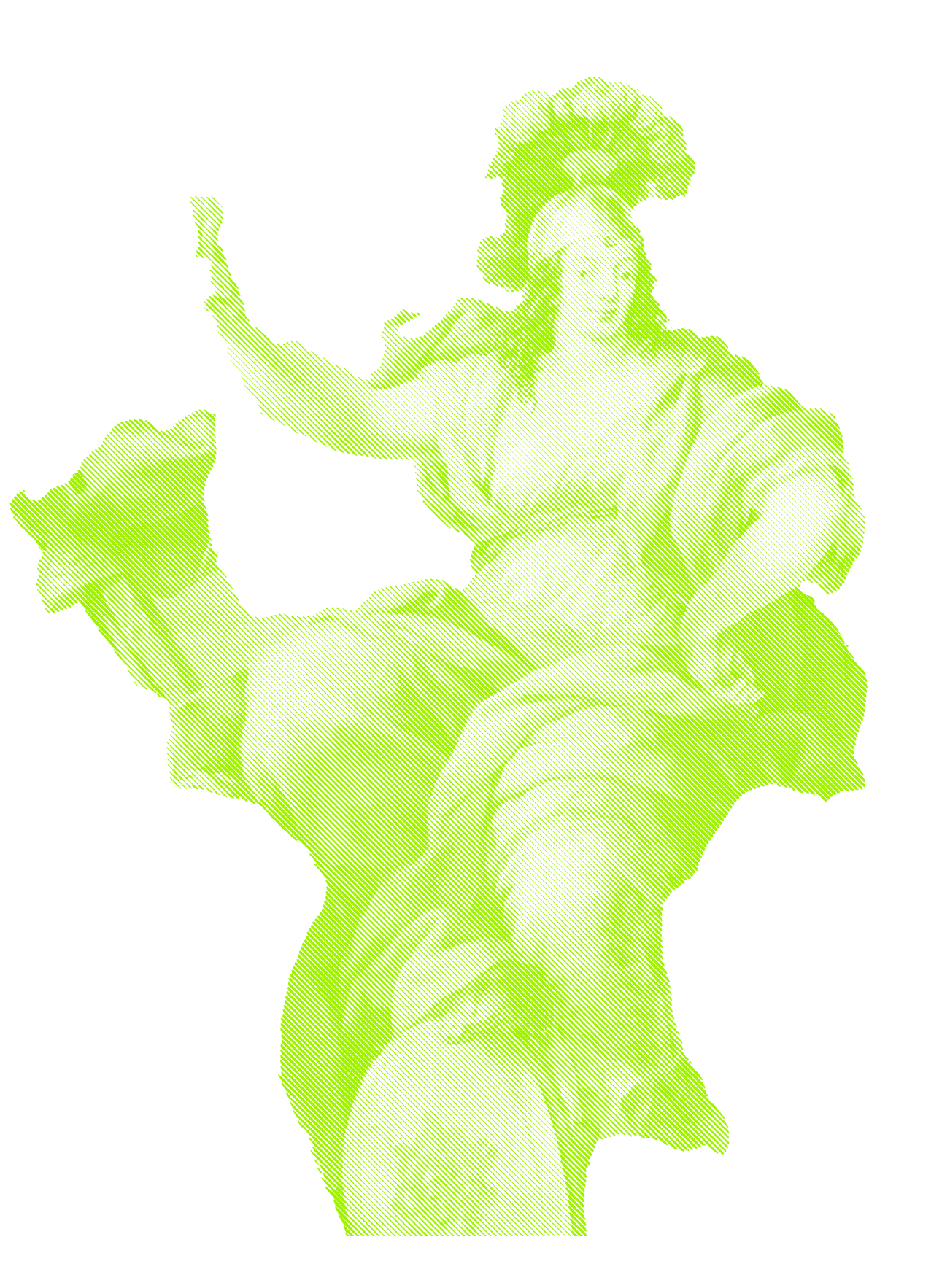 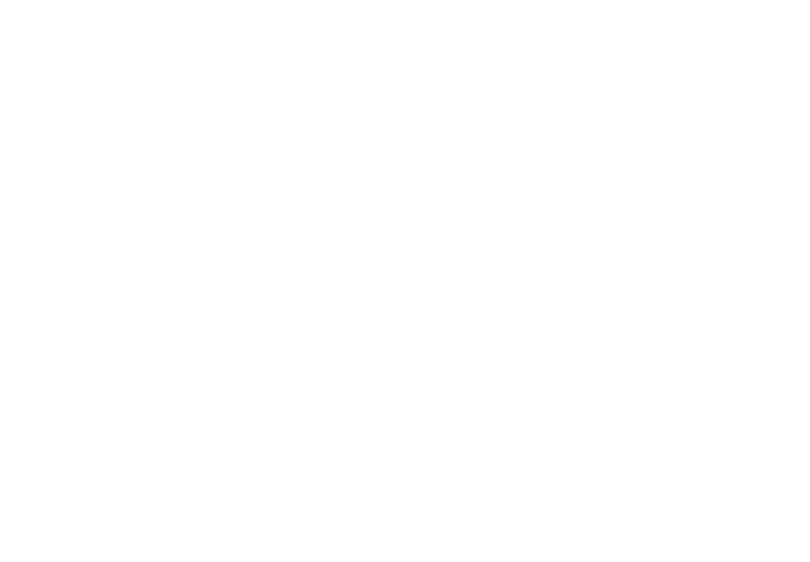 Grazie
La comunicazione istituzionale all’INFN
Antonella Varaschin Ufficio Comunicazione INFN
LNF 26 febbraio 2025